باسمه تعالیگزارش عملکرد سه سالهبرنامه پنجساله دوم شهرداری تهران
شروع
فهرست مطالب
گزارش شناخت برنامه
گزارش عملکرد سه ساله برنامه پنجساله دوم شهرداری تهران
برنامه پنجساله سوم شهرداری تهران
گزارش آسیب شناسی برنامه پنجساله دوم شهرداری تهران
2
گزارش شناخت برنامه پنج ساله دوم شهرداری تهران
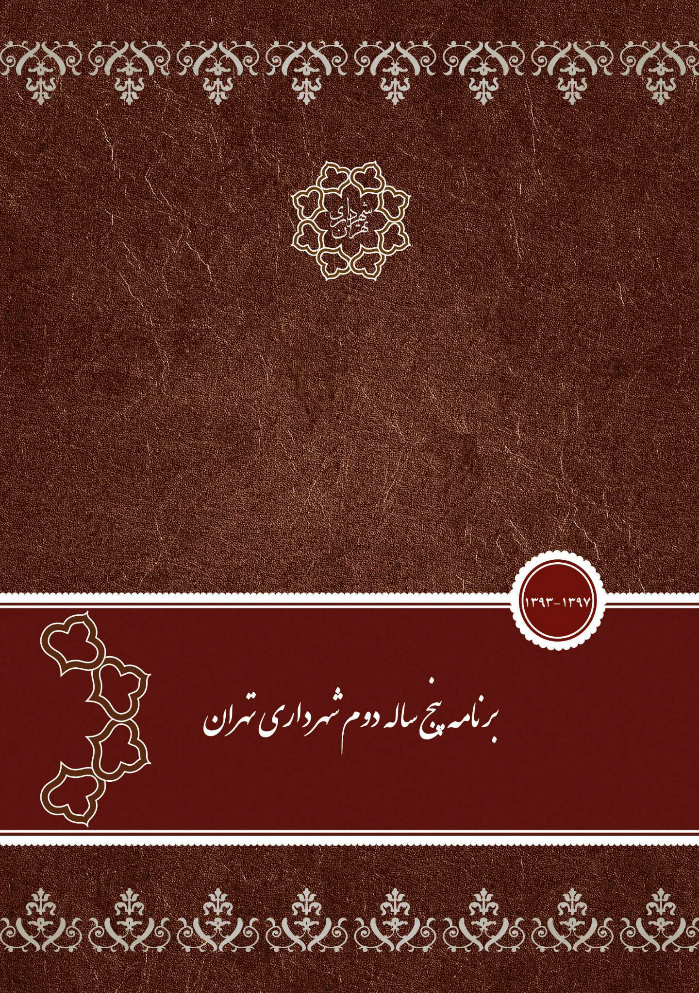 3
مقدمه
اولین برنامه پنج ساله شهرداری تهران بر مبنای طرح جامع جدید برای دوره زمانی 1392 - 1388 در تاریخ 1388/03/12 به تصویب شورای اسلامی شهر تهران رسید و دو سال بعد، بر مبنای آن، اولین برنامه عملیاتی میان  مدت شهرداری تهران (1392- 1390) تهیه گردید. در همین راستا و با توجه به نزدیک شدن به پایان دوره زمانی برنامه قبل، تهیه برنامه پنج ساله جدید شهرداری تهران برای افق زمانی 1397- 1393 ضرورت یافت. 
این برنامه با رویکردی جدید که در واقع تلفیقی از ویژگی های «برنامه پنج ساله شهرداری» و «برنامه ریزی عملیاتی» می باشد تهیه شده و «برنامه پنج ساله دوم شهرداری تهران (1397-1393)» نام گذاری شده است.
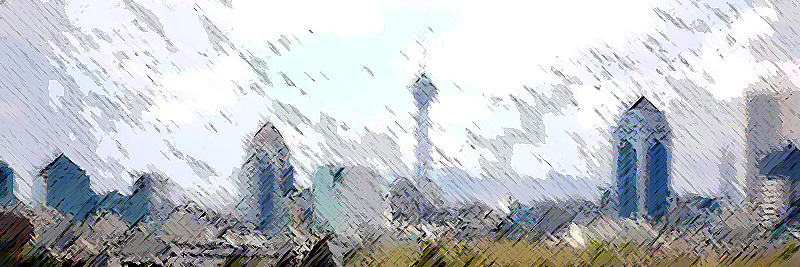 4
فرایند تدوین برنامه پنجساله دوم شهرداری تهران (1397- 1393)
ابلاغ چارچوب های کلی تدوین برنامه توسط شهردار محترم
1391/05/11
15 ماه و 17 روز
 (472 روز)
تدوین برنامه در دبیرخانه تدوین برنامه با همکاری بدنه شهرداری
6 ماه و 3 روز
 (185روز)
بررسی، تصویب و تایید احکام برنامه در شورای اسلامی و فرمانداری تهران
ارسال لایحه برنامه به شورای اسلامی شهر تهران
ابلاغ مصوبه برنامه پنجساله به شهرداری تهران
1392/08/28
1393/02/31
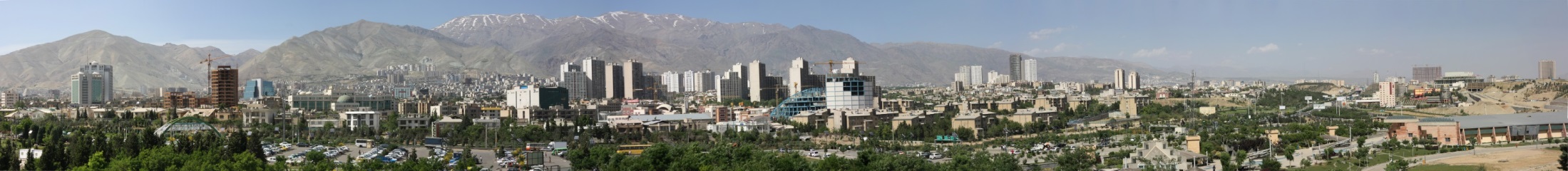 5
ساختاردبیرخانه پایش برنامه و شرح وظایف آن
بر اساس بند پ ماده 164 برنامه، « شهرداری موظف به ایجاد دبیرخانه دائمی برنامه جهت پایش و ارزیابی مستمر برنامه» است. 
نظام نامه پایش برنامه در تاریخ 1393/6/26 از سوی شهردار محترم به مجموعه شهرداری ابلاغ شد.
ابلاغ احکام اعضاء کمیته راهبری و پایش برنامه از سوی دکتر قالیباف شهردار محترم تهران در تاریخ 1393/7/19
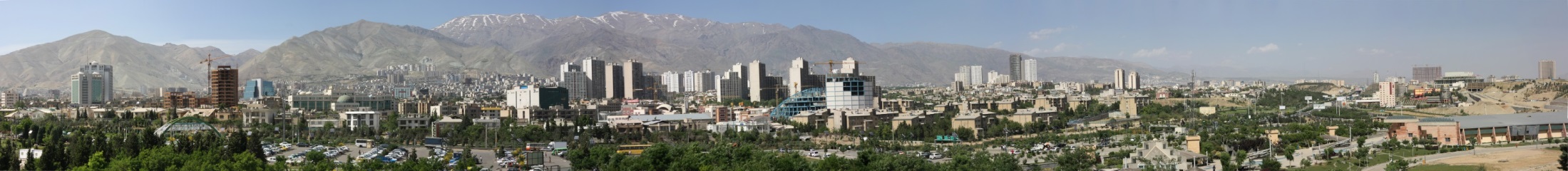 6
کمیته راهبری و پایش برنامه
کمیته راهبری پایش برنامه با اعضاء زیر، وظیفه پایش و بازنگری برنامه پنجساله دوم را بر عهده دارد.
 معاون برنامه ریزی، توسعه شهری و امور شورا (رئیس)		قائم مقام معاونت برنامه ریزی و توسعه شهری (نایب رئیس) 
مدیر کل برنامه و بودجه (دبیر) 				مدیرکل تشکیلات و بهبود روش ها
 رئیس مرکز مطالعات برنامه ریزی شهر تهران		مدیران کل برنامه ریزی، توسعه شهری ستادی
مدیر کل تدوین قوانین و مقررات				مدیرکل ارزیابی عملکرد و بهبود مدیریت
مدیرکل تشخیص و وصول درآمد				مدیرکل هماهنگی و امور مناطق
مدیرکل امور مجامع سازمان ها و شرکت ها			مدیر عامل سازمان فناوری اطلاعات و ارتباطات
مدیرکل امور مالی و اموال
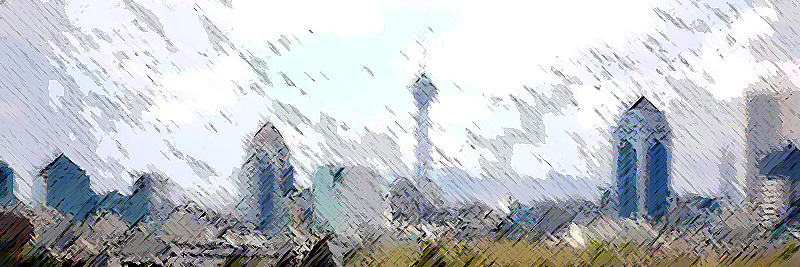 7
کارگروه های هشت گانه دبیرخانه پایش برنامه پنجساله دوم شهرداری تهران
متناظر با حوزه های کاری تخصصی در شهرداری تهران، کارگروهی با اعضاء ذیل و با وظایفی نظیر توزیع فرم های پایش و ارزیابی برنامه، جمع آوری اطلاعات، ارائه پیشنهادات به منظور اصلاح برنامه و ...  طی احکامی از سوی شهردار محترم تهران تعیین و شروع به کار نمودند.
مدیر کل برنامه ریزی و توسعه شهری معاونت ذیربط به عنوان رئیس
دو نفر از معاونان برنامه ریزی و توسعه شهری مناطق به پیشنهاد رئیس کارگروه و تائید دبیرخانه
دو نفر از معاونان تخصصی مناطق به پیشنهاد رئیس کارگروه و تائید دبیرخانه
نمایندگان دبیرخانه دائمی پایش برنامه
یک نماینده از اداره کل ارزیابی عملکرد و بهبود مدیریت
نماینده اداره کل هماهنگی و نظارت امور مناطق
8
تدوین و ابلاغ جدول سازمان اجرایی برنامه
ابلاغ احکام روسای کارگروه های هشت گانه از سوی معاون محترم برنامه ریزی و 
توسعه شهری
در تاریخ93/6/26
برگزاری 10 جلسه با کارگروه های هشت گانه  در اداره کل برنامه و بودجه و بیش از 422 نفر ساعت کار کارشناسی از تاریخ 93/6/31 لغایت 93/7/6
مکاتبه اول با معاونت ها و ارسال جدول الزامات اجرایی برنامه جهت تکمیل در تاریخ 93/5/30
مکاتبه دوم با معاونت ها و ارسال جدول الزامات اجرایی برنامه جهت تکمیل در تاریخ 93/6/14
تدوین جدول الزامات اجرایی به تفکیک مجری و همکار برای هر حکم برنامه
مکاتبه سوم با معاونت ها و ارسال جدول الزامات اجرایی برنامه جهت تکمیل در تاریخ 93/7/12
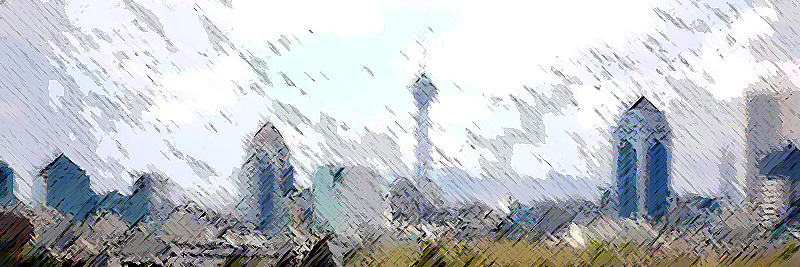 9
نمونه ای از سازمان اجرایی برنامه در کارگروه عمران و زیرساخت شهری
تدوین گزارشات ادواری عملکرد برنامه
بر اساس ماده 164 برنامه پنج ساله دوم و بر  اساس شرح وظایف ابلاغی در نظام نامه تشکیل دبیرخانه دائمی پایش برنامه، شهرداری تهران ملزم به تدوین و ارائه گزارشات عملکردی از اجرای برنامه در بازه های زمانی شش ماهه و یکساله به شورای اسلامی شهر تهران است. این گزارشات که با هماهنگی کامل کارگروه های تخصصی تنظیم می شود مشروح و اهم اقدامات انجام شده در بخش های مختلف شهرداری تهران در راستای تحقق اهداف و احکام برنامه را تبیین می شود. تاکنون 5 سری از این گزارشات به شرح ذیل تدوین و به شورا ارسال شده است .
تدوین گزارش عملکرد هشت ماهه نخست سال 1393
تدوین گزارش عملکرد یکساله برنامه (سال 1393)
تدوین گزارش عملکرد بیست ماهه برنامه (از ابتدای سال 1393 تا پایان آذرماه 1394)
تدوین گزارش عملکرد دوساله برنامه (سالهای 1393 و 1394)
تدوین گزارش عملکرد سی ماهه برنامه (از ابتدای سال 1393 تا پایان شهریور ماه 1395)
گزارش عملکرد سه ساله برنامه (از ابتدای سال 1393 تا پایان سال 1395) درحال تنظیم
گزارش عملکرد سال دوم برنامه با دریافت شابک  به انتشار عمومی رسیده است.
11
توزیع احکام برنامه پنجساله دوم شهرداری تهران
دارای 9 فصل، 6 حوزه مأموریتی، 29 بخش، 166 ماده و 71 تبصره
101 سیاست اجرایی، 150 هدف عملیاتی و 260 شاخص هدف کمی
تعداد نقشه ها:  32 عدد
تعداد کل احکام: حدود 900 حکم
تعداد کل آیین نامه ها، لوایح، دستورالعمل، ضوابط، برنامه عملیاتی، و ... : 242
تعداد احکام سال اول: 208
تعداد کل آیین نامه ها، لوایح، دستورالعمل، ضوابط، برنامه عملیاتی، و ... سال اول : 172
12
توزیع مأموریتی احکام
13
توزیع زمانی احکام برنامه
14
توزیع زمانی آیین نامه ها، لوایح، گزارش و ...
15
توزیع زمانی آیین نامه ها، لوایح، گزارش و ...
16
نقاط قوت برنامه پنجساله دوم
تطابق برنامه تهیه شده با دستورالعمل تهیه و تنظیم برنامه عملیات نوسازی، عمران و توسعه شهر (برنامه میان مدت عمرانی شهرداری)  ابلاغی وزارت کشور
دارای جداول اهداف کمی برای اغلب حوزه های ماموریتی با مقادیر هدفگذاری شده مشخص به تفکیک تمامی سال های برنامه (بر خلاف برنامه پنج ساله اول شهرداری تهران)
تعیین زمان بندی مشخص برای بسیاری از احکام و تمامی اهداف کمی و عملیاتی برنامه (زمان بندی احکام به نوعی معنی اولویت بندی در اجرای احکام برنامه است)
برخوردار از برنامه مشخص و جدول منابع و مصارف برنامه و پیش نگری در خصوص تحولات کدهای درآمدی شهرداری در طی پنج سال برنامه 
برخوردار از امکان و فرصت برقراری ارتباط میان چشم انداز، راهبرد، سیاست برنامه از یک سو و طرح ها و پروژه های بودجه از سوی دیگر
17
نقاط قوت برنامه پنجساله دوم (ادامه)
بهره گیری از نقشه های برنامه ای که نمایش وضع آتی شهر در حوزه های مختلف را به صورت بصری به نمایش می گذارد
پیش بینی ساز و کار نظارت ، پایش، بازنگری و به روز رسانی برنامه در ماده 164
استقرار دبیرخانه دائمی پایش برنامه بر اساس ماده 164برنامه به همراه هشت کارگروه تخصصی در معاونت های شهرداری تهران و فعالیت مستمر و موثر این دبیرخانه در طول سه سال گذشته
پوشش گسترده اهداف متنوع در حوزه های مختلف ماموریتی
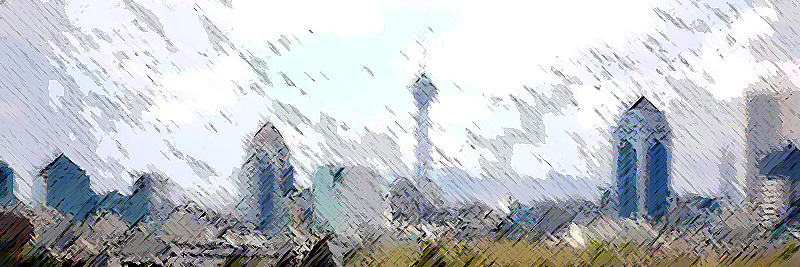 18
نقاط ضعف برنامه پنجساله دوم
در صورت عدم اطلاع از فرایند تصویب برنامه، جداول ذیل د وماده 1 و 2 قانون برنامه زائد و بدون ارتباط با فصول بعدی این قانون به نظر می رسد. 
راهبردها و سیاست های برنامه منتج از تحلیل های SWOT تهیه شده در اسناد پشتیبان برنامه نبوده است. 
برنامه فاقد جهت گیری کلی استراتژیک و اولویت بندی اقدام است. 
برآوردهای جدول منابع و مصارف برنامه برای تحقق اهداف و احکام آن به هیچ عنوان دقیق نبوده است. 
تکراری بودن، کلی و مبهم بودن، خیلی جزئی و یا خیلی کلی بودن برخی از احکام برنامه و غیر واقع‌بینانه بودن برخی از احکام برنامه. 
مقادیر هدفگذاری شده غیر واقعی اهداف کمی و عملیاتی، واحد سنجش اشتباه و یا مبهم اهداف کمی برنامه، سنجش ناپذیر بودن برخی از اهداف کمی 
تراکم و توزیع نامناسب احکام برنامه در سال اول و دوم
19
عملکرد سه ساله برنامه پنجساله دوم شهرداری تهران
پیشرفت کلی برنامه
حوزه مأموریتی حمل و نقل و ترافیک
حوزه مأموریتی خدمات شهری و محیط زیست
حوزه مأموریتی ایمنی و مدیریت بحران
حوزه مأموریتی شهرسازی و معماری
حوزه مأموریتی اجتماعی و فرهنگی
حوزه مأموریتی توسعه مدیریت و هوشمندسازی
پیشرفت کلی برنامه طی سه سال اجرای برنامه (95-1393)
21
فصل دوم  مأموریت حمل و نقل و ترافیک
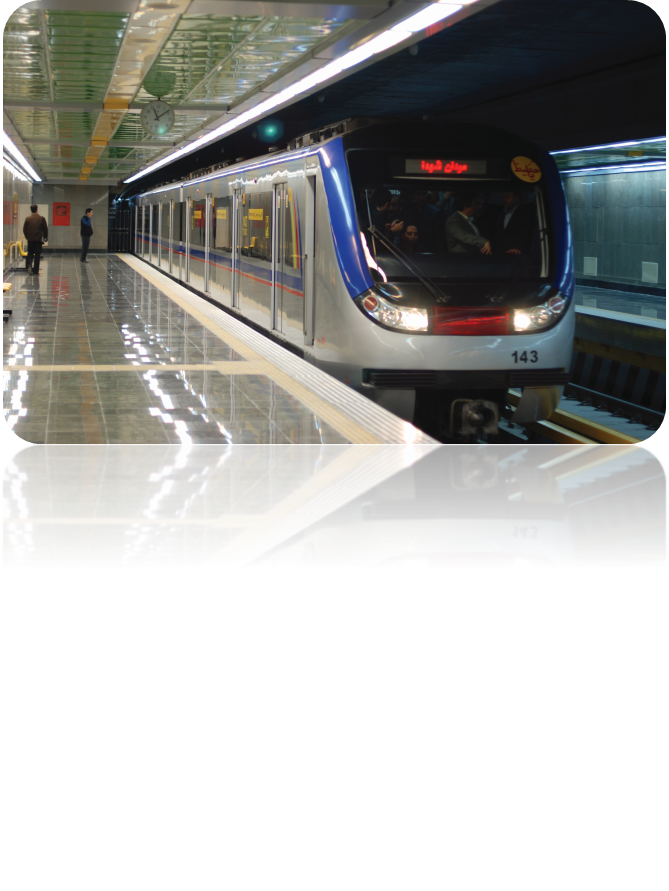 ساختار حوزه مأموریتی حمل و نقل و ترافیک
این فصل دارای 7 بخش، 18 ماده، 58 بند و 23 تبصره و 48 هدف کمی باشد.
بخش اول: سازگاری سیستم‌‏ها و تسهیلات حمل‏ونقل با محیط‏زیست؛
بخش دوم: فراهم نمودن زمینه‏ها و انجام اقدامات لازم برای جلب مشارکت فعالانه شهروندان، اشخاص حقیقی و حقوقی خصوصی، سازمان‏های مردم نهاد و سایر نهادها و دستگاه‌‏های مرتبط در حوزه حمل‏ونقل شهر تهران؛
بخش سوم: توسعه حمل‏ونقل عمومی؛
بخش چهارم: انسان محور نمودن نظام حمل‏ونقل و ترافیک؛
بخش پنجم: مدیریت عرضه تسهیلات و تقاضای سفر؛
بخش ششم: ایجاد هماهنگی میان کاربری زمین و حمل‏ونقل؛
بخش هفتم: استفاده از سیستم‏های هوشمند در مدیریت و روان سازی جریان ترافیک.
23
بخش اول : 
سازگاری سیستم‌‏ها و تسهیلات حمل‏ونقل با محیط‏زیست
در راستای سازگاری سیستم‏ها و تسهیلات حمل‏ونقل با محیط‏زیست ، شهرداری موظف است نسبت به «پایش و کاهش آلایندگی‏های زیست‏محیطی» اقدام نماید.
این بخش شامل 1 ماده، 14 بند، 9 تبصره و 12هدف کمی می باشد.
مهم ترین اقدامات و عملکردهایی که در راستای تحقق مواد، احکام و اهداف کمی مربوط به این بخش صورت پذیرفته است عبارتند از:
24
مهمترین عملکردهای سه ساله برنامه پنجساله دوم شهرداری تهران
حوزه مأموریتی حمل و نقل و ترافیک
در راستای تحقق بند ب ماده 3 
اتصال مراکز معاینه فنی شهر تهران به سامانه یکپارچه معاینه فنی (سیمفا) و  قرائت پلاک خودروها توسط دوربین‌های پلاک خوان، اتصال به بانک اطلاعاتی راهور جهت استعلام و درج مشخصات هویتی خودرو به صورت کاملاً خودکار، تایید صلاحیت و صدور کارت معاینه فنی و نتایج آزمون‌ها به صورت کاملاً مکانیزه؛
در راستای تحقق بند پ ماده 3  
اندازه گیری تراز صوت در بزرگراه های شهر تهران و اولویت بندی نصب دیوارهای صوتی در سطح بزرگراه ها و نصب 25600 مترمربع دیوار صوتی در حاشیه بزرگراه های شهر تهران تا پایان سال سوم برنامه و تحقق 71 درصدی هدف برنامه تا سال 1395 (هدف سال 1395 معادل 36.000 متر مربع).
25
مهمترین عملکردهای سه ساله برنامه پنجساله دوم شهرداری تهران
حوزه مأموریتی حمل و نقل و ترافیک
در راستای تحقق بند ت ماده 3  
سنجش و پایش کیفیت سوخت در شهر تهران وتهیه 6 گزارش فصلی از بررسی نتایج آنالیز نمونه ها (4 گزارش فصلی در سال 1395 تهیه شده است)؛
سنجش روزانه و مستمر آلودگی هوا و آلودگی صوت توسط 21 ایستگاه سنجش آلودگی هوا و 39 ایستگاه سنجش آلودگی صوت در نقاط مختلف شهر تهران انجام می گردد. نتایج  بدست آمده از پایش و بررسی اطلاعات توسط 17 تابلو نمایشگر و 20 تلویزیون شهری در سطح معابر و از طریق وب سایت شرکت کنترل کیفیت هوا و اپلیکیشن‌های گوشی‌های هوشمند به صورت روزانه منتشر و به اطلاع عموم مردم رسانده می شود.
پیاده سازی اطلاعات مربوط به ناوگان وسایل نقلیه واطلاعات ترافیکی در سامانه تحت وبِ سیاهه انتشار؛
26
مهمترین عملکردهای سه ساله برنامه پنجساله دوم شهرداری تهران
حوزه مأموریتی حمل و نقل و ترافیک
در راستای تحقق بند ت ماده 3  
احداث و تجهیز نمودن آزمایشگاه مرجع جهت کالیبراسیون و سنجش دقیق تر آلاینده های هوا در ایستگاه‏های سنجش آلودگی هوا و فراهم شدن امکان بهره برداری از سیستم کالیبراسیون از راه دور در 18 ایستگاه سنجش آلودگی هوا؛
راه اندازی نهایی مدل پیش بینی  CMAQ بر روی سامانه پیش بینی آلودگی هوای شهر تهران  به منظور انجام پیش بینی های 72 ساعته 
در راستای تحقق بند ث ماده 3  
	واگذاری و تحویل 34 دستگاه موتورسیکلت برقی به شرکت‌های متقاضی راه اندازی پیک درمحدوده بازار.
27
مهمترین عملکردهای سه ساله برنامه پنجساله دوم شهرداری تهران
حوزه مأموریتی حمل و نقل و ترافیک
در راستای تحقق تبصره 7 ذیل ماده 3  
 فراخوان و جایگزینی و نوسازی 445 دستگاه مینی بوس فرسوده با تاکسی نو 	
در راستای تحقق بند ر ماده 3  
نوسازی 11608 دستگاه تاکسی فرسوده در طرح ملی نوسازی 90 هزار تاکسی فرسوده 
در راستای تحقق تبصره 9 ذیل ماده 3  
ارایه پیشنهاد راهکارهای اجرایی شدن طرح کاهش (کاهش آلودگی هوا از طریق محدویت تردد خودرو های آلاینده با عنوان منطقه کم انتشار آلایندگی شهر تهران) توسط شهرداری به وزارت کشور، تصویب طرح کاهش در جلسه 128 شورای عالی هماهنگی ترافیک کشور مورخ 95/4/9 و ابلاغ آن در تاریخ 95/5/19، اطلاع رسانی طرح از طریق جراید، آغاز اجرای طرح "کاهش" به صورت آزمایشی از ابتدای مهرماه و تعریف کد جریمه و اجرای طرح جریمه خودروهای فاقد معاینه فنی توسط کلیه دوربین‌های ثبت تخلف منصوبه در سطح شهر تهران به صورت رسمی از مورخ 95/10/1
28
بخش دوم :
 فراهم نمودن زمینه ها و انجام اقدامات لازم برای جلب مشارکت فعالانه شهروندان و ...
این بخش به فراهم کردن زمینه‏های مشارکت فعالانه شهروندان، سازمان‏های مردم نهاد و بخش خصوصی با حوزه حمل‏ونقل می‏پردازد. در این راستا شهرداری موظف است نسبت به «ترویج، ارتقاء و آموزش فرهنگ ترافیک، رفتار و دانش ترافیکی و نسبت به تجهیز فنی و افزایش ظرفیت‌های مدیریتی پلیس راهنمایی و رانندگی شهر تهران» اقدام نماید.
این بخش شامل 2 ماده، 7 بند، 4 تبصره و 1هدف کمی می باشد.
مهم ترین اقدامات و عملکردهایی که در راستای تحقق مواد، احکام و هدف کمی مربوط به این بخش صورت پذیرفته است عبارتند از:
29
مهمترین عملکردهای سه ساله برنامه پنجساله دوم شهرداری تهران
حوزه مأموریتی حمل و نقل و ترافیک
در راستای تحقق بند الف ماده 4  
افزایش پارک های آموزش ترافیک به 15 مجموعه به منظور آموزش دانش آموزان؛
 توزیع 150 هزار عدد محصولات آموزشی در پارک های آموزش ترافیک و مناطق فاقد پارک آموزش ترافیک؛
تهيه و چاپ سیصد هزار جلد ويژه نامه نوروزي ترافیکی كودكانه در روزنامه همشهري.

در راستای تحقق بند ب ماده 4  
آموزش بیش از 200 هزار نفر از رانندگان  ناوگان حمل و نقل عمومی
30
مهمترین عملکردهای سه ساله برنامه پنجساله دوم شهرداری تهران
حوزه مأموریتی حمل و نقل و ترافیک
در راستای تحقق بند پ ماده 4  
صدور و شارژ مجموعاً  302970کارت بلیت الکترونیک تا پایان سال سوم  برنامه (که شامل 53762 كارت بليت اقشار خاص(رايگان)، 124913 كارت بليت سالمندان، 2648 كارت بيلت تك منظوره مترو، 3850 كارت تك منظوره اتوبوس، 3107 دومنظوره مترو و اتوبوس، 91343 كارت بليت دانشجويي، 22870 كارت بليت دانش آموزي، 268 كارت بليت اقشار خاص بهزيستي و 209 کارت بلیت كميته امداد).
در راستای تحقق بندث ماده 4  
اجرای پروژه خط سفید در مناطق 22گانه به منظور اصلاح رفتار ترافیکی شهروندان
31
مهمترین عملکردهای سه ساله برنامه پنجساله دوم شهرداری تهران
حوزه مأموریتی حمل و نقل و ترافیک
در راستای تحقق ماده 5 بند الف 
خرید تعداد 100 دستگاه خودرو سراتو، 23 دستگاه جرثقیل و 2 دستگاه باسکول سیار جهت توسعه تجهیزات و تقویت ناوگان پلیس راهور از محل اعتبارات شهرداری
32
بخش سوم : 
توسعه حمل و نقل عمومی
در راستای توسعه حمل و نقل عمومی، شهرداری موظف است نسبت به «گسترش بهینه شبکه، ظرفیت و تسهیلات حمل‏ونقل عمومی با رویکرد حداکثر کردن دسترسی شهروندان و افزایش سهم حمل‏ونقل عمومی در جابه­جایی‏های درون شهری» اقدام نماید.اقدام نماید.
این بخش شامل 1ماده، 5 بند و 3 تبصره و 10هدف کمی می باشد.
مهم ترین اقدامات و عملکردهایی که در راستای تحقق مواد، احکام و اهداف کمی مربوط به این بخش صورت پذیرفته است عبارتند از:
33
مهمترین عملکردهای سه ساله برنامه پنجساله دوم شهرداری تهران
حوزه مأموریتی حمل و نقل و ترافیک
در راستای تحقق ماده 6  
افزایش سهم مترو از جابجایی‌های درون شهری از 13/8 در سال 92 به 18 درصد تا پایان سال 95؛
در راستای تحقق ماده 6 بند الف 
افزایش طول خطوط BRT  و ویژه اتوبوسرانی به 194.5 کیلومتر (که با افتتاح و بهره برداری از امتداد خط 10BRT به طول 11.7 کیلومتر حد فاصل میدان آزادی تا پایانه اسماعیل‌آباد در سال  1395 این هدف بیش از 100درصد تحقق یافته است. هدفگذاری سال 1395 معادل 191 کیلومتر)؛
بهره برداری از ادامه خط اتوبوس برقی (خیابان 17 شهریور حدفاصل میدان خراسان تا بزرگراه بعثت) و نیز مسیر ویژه شهید بهشتی – شهید مطهری بطول 11 کیلومتر.
34
مهمترین عملکردهای سه ساله برنامه پنجساله دوم شهرداری تهران
حوزه مأموریتی حمل و نقل و ترافیک
در راستای تحقق ماده 6 بند ب 
افزایش طول خطوط بهره برداری شده مترو از 140 کیلومتر در ابتدای سال 93 به 189  کیلومتردر پایان سال 1395 (شهرداری تهران با توجه به سهم 50 درصدی خود، موظف به بهره برداری از 48.7 کیلومتر مسیر  در پایان سال 95 بوده است که موفق به بهره برداری از  49 کیلومتر طول مسیر مترو شده است. بنابراین درصد تحقق این هدف بدون در نظر گرفتن سهم دولت 100درصد می باشد).
شایان ذکر است 62 کیلومتر مسیر دیگر نیز در سال 1395 جهت بهره برداری در خطوط 6، 7 و 8 آماده سازی گردید که از این مقدار 12 کیلومتر دیگر از خط 7 در سال 96 به بهره داری رسید و در نتیجه طول کل خط 7 به 22 کیلومتر افزایش و به تبع آن طول خطوط بهره برداری شده به 201کیلومتر در حال حاضر افزایش یافته است.
*طول خطوط قطار شهری در سال 1392، 140 کیلومتر بوده است که در هدفگذاری به اشتباه 152 کیلومتر درج شده است.
35
مهمترین عملکردهای سه ساله برنامه پنجساله دوم شهرداری تهران
حوزه مأموریتی حمل و نقل و ترافیک
*تعداد ایستگاه ها در سال1392 به اشتباه 91 درج شده و رقم صحیح آن 88 ایستگاه می‏باشد.
در راستای تحقق ماده 6 بند ب:
افزایش تعداد ایستگاه های مترو از 88 ایستگاه در ابتدای سال 93 به 112 ایستگاه تا پایان سال 95 (شهرداری تهران با توجه به سهم 50 درصدی خود، موظف به بهره برداری از 42 ایستگاه مترو در پایان سال 95 بوده است که موفق به بهره برداری از  24 ایستگاه شده است. بنابراین درصد تحقق این هدف بدون در نظر گرفتن سهم دولت 57 درصد می باشد).
شایان ذکر است با افتتاح دو ایستگاه از خط 7و یک ایستگاه از خط 3، در سال 1396، تعداد ایستگاه های مترو در حال حاضر 115ایستگاه می باشد.
36
مهمترین عملکردهای سه ساله برنامه پنجساله دوم شهرداری تهران
حوزه مأموریتی حمل و نقل و ترافیک
در راستای تحقق ماده 6 بند ت 
افزایش خودروهای استاندارد ناوگان تاکسیرانی به 1311 دستگاه خودرو شامل : تعداد 250 دستگاه خودرو تویوتا کمریGL ، 200 دستگاه خودرو تویوتا هیبریدی، 71 دستگاه خودرو رنو فلوئنس، 150 دستگاه خودرو هیوندا اکسنت، 473 دستگاه آریو ، 100 دستگاه سوناتا هیبریدی و 67 دستگاه تویوتا پریوس هیبریدی  به ناوگان تاکسیرانی؛
خرید 222 دستگاه انواع اتوبوس شامل 200 دستگاه اتوبوس دوکابین و 22 دستگاه اتوبوس تک کابین توسط شهرداری تهران از ابتدای سال 1393 و ورود 50 دستگاه اتوبوس تک کابین از سوی بخش خصوصی؛
بازسازی 1145 دستگاه از ناوگان فرسوده اتوبوسرانی از ابتدای سال 1393 با توجه به عدم همکاری دولت در تحویل اتوبوس جدید؛
بازسازی و اورهال 158دستگاه واگن از ناوگان مترو شهر تهران از سال 1393 تا پایان سال 1395.
37
مهمترین عملکردهای سه ساله برنامه پنجساله دوم شهرداری تهران
حوزه مأموریتی حمل و نقل و ترافیک
در راستای تحقق ماده 6 بند ث 
افزایش مجموع ناوگان مترو تهران از 1087 دستگاه در ابتدای سال 1393 به 1343 دستگاه واگن مشتمل بر 1027 واگن یک طبقه، 250 واگن دوطبقه و 66 لوکوموتیو در پایان سال 1395.
لازم به توضیح است که تعداد واگن های سرفاصله 4.5 و 2.5 دقیقه ایی در سال 1392 اشتباهاً 1298 دستگاه درج شده و مقدار صحیح آن 1087 دستگاه می‏باشد؛  بنابراین با توجه به هدفگذاری سال 1395 معادل 1958 و بهره برداری از1343 واگن در سال 1395، با در نظر گرفتن سهم 50 درصدی دولت در تأمین منابع مالی، شهرداری تهران،  این هدف حدود 58.8درصد در تحقق واگن های سر فاصله 4.5 دقیقه موفق بوده است.
* این درصد تحقق برای واگن های سرفاصله  2.5 دقیقه ای با توجه به هدفگذاری سال 1395 معادل 3050 واگن با عملکرد مشابه (1343 دستگاه واگن) 25 درصد می باشد.
38
بخش چهارم :
 انسان محور نمودن نظام حمل‏ونقل و ترافیک
در راستای انسان محور نمودن نظام حمل و نقل و ترافیک شهرداری موظف است نسبت به «گسترش سیستم حمل‏ونقل پایدار شهری، ایجاد شهری با رفاه فراگیر برای همه اقشار، ارتقای ایمنی معابر و کاهش حوادث و سوانح ترافیکی» اقدام نماید.
این بخش شامل 3 ماده، 5 بند، 1 تبصره و 5 هدف کمی می باشد.
مهم ترین اقدامات و عملکردهایی که در راستای تحقق مواد، احکام و اهداف کمی مربوط به این بخش صورت پذیرفته است عبارتند از:
39
مهمترین عملکردهای سه ساله برنامه پنجساله دوم شهرداری تهران
حوزه مأموریتی حمل و نقل و ترافیک
در راستای تحقق ماده 9 بند الف:
اجرای 14.336.284 متر طول خط کشی محوری گرم ، اجرای 1204350 مترطول خط کشی محوری سرد، اجرای 129059 عدد فلش و نوشتار و خط کشی پارکبان، اجرای 556402 مترمربع  خط کشی بستر سطوح، نصب 5762 انواع  دکل  کنسولی، دروازه ای و صلیبی در سطح شهر تهران تا پایان سال سوم برنامه.
شناسایی و انجام مجموع  3383 مورد اصلاح هندسی  از سال 1393 تا سال 1395 ( که 1323 مورد اصلاح هندسی و رفع نقاط حادثه خیز در سال 1395 صورت گرفته است).
40
مهمترین عملکردهای سه ساله برنامه پنجساله دوم شهرداری تهران
حوزه مأموریتی حمل و نقل و ترافیک
در راستای تحقق ماده 9 تبصره 1
نصب مسير ويژه نابينايان در 47 ايستگاه مترو (اجرای پروژه احداث مسیر نابینایان در 25 ايستگاه‌ قلهك، دكتر شريعتي، ميرداماد، شهيد حقاني، شهيد همت، مصلي امام خميني، شهيد بهشتي، شهيد مفتح، هفت تير، طالقاني، فرهنگسرا، تهرانپارس، علم و صنعت، سرسبز، گلبرگ، فدك، سبلان، شهيد مدني، امام حسين(ع)، دروازه شميران(خط2)، دروازه شميران و دروازه دولت(خط4)، فردوسي، تئاتر شهر، ميدان انقلاب اسلامي و  اجرای خط زرد لبه سكو در ايستگاه‌های تازه احداث تا پایان سال 1395).
41
بخش پنجم :
 مدیریت عرضه تسهیلات و تقاضای سفر
در راستای مدیریت عرضه تسهیلات و تقاضای سفر شهرداری موظف است نسبت به «کاهش ازدحام ترافیک در معابر، کاهش سهم استفاده از خودروهای شخصی، ساماندهی فضای پارکینگ، مدیریت تقاضای سفر، ساماندهی، توسعه و نگهداری پایانه‏ها و پارک­سوارها، بهره‏برداری بهینه از منابع و تسهیلات موجود در حوزه حمل‏ونقل، حفظ، نگهداشت، پایش، تکمیل و توسعه شبکه زیرساخت‏های مرتبط با حمل‏ونقل» اقدام نماید.
این بخش شامل 6 ماده، 19بند، 5 تبصره و 10 هدف کمی می باشد.
مهم ترین اقدامات و عملکردهایی که در راستای تحقق مواد، احکام و اهداف کمی مربوط به این بخش صورت پذیرفته است عبارتند از:
42
مهمترین عملکردهای سه ساله برنامه پنجساله دوم شهرداری تهران
حوزه مأموریتی حمل و نقل و ترافیک
در راستای تحقق ماده 12بند الف: 
آغاز عملیات احداث پایانه شرق جدید و آماده سازی جهت بهره برداری در نیمه اول سال 1396.
در راستای تحقق ماده 12بند ب:
بهره برداری از 60 پایانه اتوبوس رانی در سطح مناطق 22 گانه (پایانه‌هاي آزادگان و نعمت آباد در سال  1395 افتتاح شده اند. هدفگذاری سال 95، معادل 65 پایانه و درصد تحقق این هدف برابر 92/3 درصد می باشد)؛ 
بهره برداری از 57 پایانه تاکسی رانی در سطح مناطق 22 گانه (پایانه تهرانپارس در سال 95 به بهره برداری رسیده است. هدفگذاری سال 95 معادل 68 پایان و درصد تحقق برابر 83/8 می باشد).
در راستای تحقق ماده 12بند پ:
هوشمند سازی 4 پایانه برون شهری موجود در شهر تهران
43
مهمترین عملکردهای سه ساله برنامه پنجساله دوم شهرداری تهران
حوزه مأموریتی حمل و نقل و ترافیک
در راستای تحقق ماده 13بند ب 
افزایش سهم بخش خصوصی از ناوگان شرکت واحد به 78%  و سهم بخش خصوصی از خطوط شرکت واحد به 93% (با اجرای روش جدید خصوصی سازی (Per-Kilometer) این امر با سرعت بیشتری صورت می‌پذیرد.)
در راستای تحقق ماده 14 
افزایش طول بزرگراه ها از 535 کیلومتر در ابتدای برنامه به 554 کیلومتر با احداث 24 کیلومتر بزرگراه تا پایان سال سوم برنامه  (19 کیلومتر در سال 1395 احداث شده است)؛
احداث 28 دستگاه پل تا پایان سال سوم برنامه (19 دستگاه در سال 1395 احداث شده است) وبهره برداری از 2 کیلومتر تونل تا پایان سال سوم برنامه؛
احداث 30.5 کیلومتر معابر غیربزرگراهی تا پایان سال سوم برنامه (7.5 در سال 1395 احداث شده است).
44
بخش ششم:
 ایجاد هماهنگی میان کاربری زمین و حمل‏ونقل
در راستای ایجاد هماهنگی میان کاربری زمین و حمل و نقل شهرداری موظف است نسبت به «ایجاد ارتباط متقابل بین حمل‏ونقل و نحوه توزیع فضایی کاربری زمین و توامان نمودن برنامه­ریزی حمل‏ونقل و کاربری زمین، هماهنگی میان سرمايه­گذاري در بخش حمل ونقل همگاني با الگوهاي كاربري زمين، مدیریت توزیع و جابجایی بار، کالا و مواد خطرناک» اقدام نماید.
این بخش شامل 2 ماده و 3 بند می باشد.
مهم ترین اقدامات و عملکردهایی که در راستای تحقق مواد، احکام و اهداف کمی مربوط به این بخش صورت پذیرفته است عبارتند از:
45
مهمترین عملکردهای سه ساله برنامه پنجساله دوم شهرداری تهران
حوزه مأموریتی حمل و نقل و ترافیک
در راستای تحقق ماده 16 بند پ:
انجام مطالعات عارضه سنجی پروژه های خاص مانند مطالعات دسترسی های پروژه آرتمیس واقع در منطقه 22 شهرداری تهران.
در راستای تحقق ماده 17:
انجام مطالعات بررسی و ارزیابی ضوابط شهرسازی تهران بر مبنای اصول TOD توسط مركز مطالعات برنامه­ريزي شهر تهران.
46
بخش هفتم: 
استفاده از سیستم‏های هوشمند در مدیریت و روان­سازی جریان ترافیک
در راستای استفاده از سیستم های هوشمند در مدیریت و روان سازی جریان ترافیک شهرداری موظف است نسبت به «ساماندهی وضعیت حمل‏ونقل بار و کالا، گسترش و ارتقای سیستم‏های حمل‏ونقل هوشمند و افزایش مطلوبیت سیستم‏ها و تسهیلات حمل‏ونقل شهری» اقدام نماید.
این بخش شامل 3 ماده، 6 بند و 10 هدف کمی می باشد.
مهم ترین اقدامات و عملکردهایی که در راستای تحقق مواد، احکام و اهداف کمی مربوط به این بخش صورت پذیرفته است عبارتند از:
47
مهمترین عملکردهای سه ساله برنامه پنجساله دوم شهرداری تهران
حوزه مأموریتی حمل و نقل و ترافیک
در راستای تحقق ماده 19بند الف:
با تجهیز کلیه ناوگان اتوبوسرانی به سیستم ردیاب، 750 دستگاه مانیتور و 2881 دستگاه تابلو زمانبندی ثابت و همچنین فراهم نمودن امکان اطلاع رسانی زمان رسیدن اتوبوس به ایستگاه از طریق ارسال کد ایستگاه به شماره پیامک 2000111
48
مهمترین عملکردهای سه ساله برنامه پنجساله دوم شهرداری تهران
حوزه مأموریتی حمل و نقل و ترافیک
در راستای تحقق ماده 19بند ب:	
تجهیز 192 تقاطع به سامانه ثبت تخلف عبور از چراغ قرمز (درصد تحقق 64؛ هدفگذاری سال 1395: 300 تقاطع)
نصب و راه اندازی 357 دستگاه دوربین ثبت تخلف سرعت (درصد تحقق 75؛ هدفگذاری سال 1395: 475 دستگاه)
نصب 98 دستگاه دوربین ثبت تخلف ورود به مسیرهای ویژه (درصد تحقق 93؛ هدفگذاری سال 1395: 105 دستگاه)
نصب دوربین ثبت تخلف ورود غیرمجاز به محدوده زوج و فرد در 175 معبر تا پایان سال سوم برنامه (درصد تحقق 125؛ هدفگذاری سال 1395: 140 دستگاه)
49
مهمترین عملکردهای سه ساله برنامه پنجساله دوم شهرداری تهران
حوزه مأموریتی حمل و نقل و ترافیک
در راستای تحقق ماده 19بند پ:
افزایش 14درصدی ظرفیت ذخیره سازی اطلاعات ( به طور متوسط زمان ذخیره سازی اطلاعات از 84 ساعت به 96 ساعت افزایش یافته است).
در راستای تحقق ماده 19بند ت:
اجرای 1359 کیلومتر مسیر فیبرنوری (درصد تحقق 87؛ هدف تا پایان سال 1395: 1560 کیلومتر)
در راستای تحقق ماده 19بند ث:
نصب 1400 دستگاه دوربین نظارت تصویری (درصد تحقق 112؛ هدف تا پایان سال 1395: 1250 دستگاه)
50
مهمترین عملکردهای سه ساله برنامه پنجساله دوم شهرداری تهران
حوزه مأموریتی حمل و نقل و ترافیک
در راستای تحقق ماده 20:	
راه اندازی سامانه مدیریت یکپارچه حمل و نقل بار و کالا (بارانه) به منظور شناسایی شرکتها و رانندگان  فعال در حمل بار و کالا و تهیه مقدمات صدور بارنامه
51
جدول مهم ترین اهداف کمی حوزه مأموریتی حمل و نقل و ترافیک
52
فصل سوم : حوزه ماموریتی محیط زیست و خدمات شهری
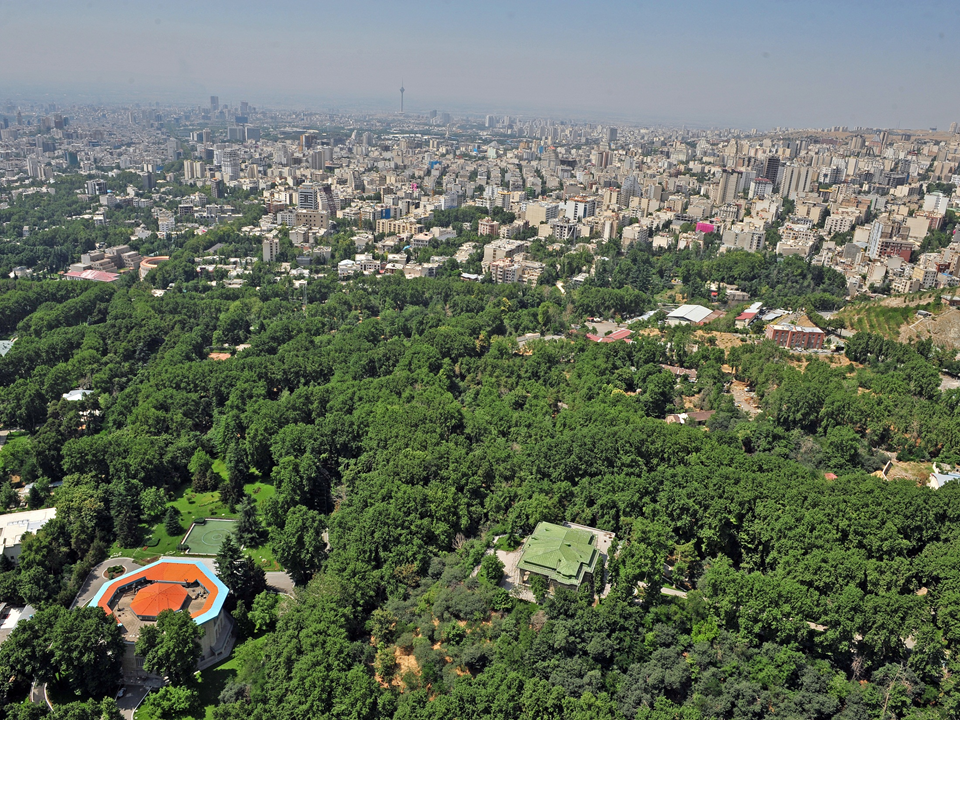 53
ساختار حوزه مأموریتی خدمات شهری و محیط زیست
حوزه مأموریتی محیط‏زیست و خدمات‏شهری دارای 32 ماده،10 تبصره، 36 بند و101 هدف کمی است که در قالب چهار بخش به شرح زیر تعریف شده است.
 بخش هشتم : توسعه یکپارچه و متوازن فضای سبز شهری و پیراشهری؛
بخش نهم : ارتقای سطح سلامت، بهداشت و محیط‏زیست شهری؛
بخش دهم : زیبا سازی و هویت بخشی سیما و منظر شهری و
بخش یازدهم : تامین مناسب نیازهای شهروندان در زمینه خدمات‏شهری
54
بخش هشتم: 
توسعه یکپارچه و متوازن فضای سبز شهری و پیرا شهری
این بخش شامل 8 ماده، 9 بند و 6 تبصره  و 22 هدف کمی می­باشد و به منظور ایجاد شهری سرسبز و پاک به ارائه راهکارهایی ‏از طریق توسعه فضای سبز شهری و پیراشهری،توسعه یکپارچه و متوازن فضای سبز، حفاظت از منابع و سرمایه‏های طبیعی شهر، اتخاذ رویکرد آموزشی سلامت شهر و پایش و نگهداشت محیط‏زیست می­پردازد. از مهمترین اقدامات و عملکردهایی که در راستای تحقق مواد، احکام واهداف کمی مربوط به این بخش صورت پذیرفته است به شرح ذیل می باشد:
55
مهمترین عملکردهای سه ساله برنامه پنجساله دوم شهرداری تهران
حوزه مأموریتی خدمات شهری و محیط زیست
در راستای تحقق بند الف ماده 21 
افزایش مساحت بوستانها و تفرجگاه‏ها از 4860 هکتار سال 92 به 5644/32  هکتار تا پایان سال سوم برنامه (با احداث  37 هکتار بوستان و تفرجگاه در سال 95 ) و تحقق100درصدی هدف برنامه برای سال 1395 (هدف: 5460 هکتار)؛
افزایش مساحت فضای سبز‏ایجاد شده در معابر شهری از 7500 هکتار سال 92 به8151/02 هکتار فضای سبز معابر شهر تا پایان سال سوم (با ایجاد 199 هکتار فضای سبز در سال95 ) و تحقق 99 درصدی هدف برنامه(هدف : 8220 هکتار)؛
افزایش سرانه کل فضاهای سبز شهری از14/4مترمربع سال 92 به  16/49متر مربع در سال  94 و 16/7متر مربع تا سال سوم برنامه و محقق شدن 100 درصدی هدف برنامه در سال 95 (هدف: 15/9 مترمربع)؛
56
مهمترین عملکردهای سه ساله برنامه پنجساله دوم شهرداری تهران
حوزه مأموریتی خدمات شهری و محیط زیست
در راستای تحقق ماده 21 بند ت 
ارسال شناسنامه باغات بالای 2000 مترمربع  به شورای اسلامی شهر تهران به منظورتحقق هدف تهیه شناسنامه کلیه باغات و تدوین سازوکار مدیریتی مناسب برای حفظ آنها؛
 در راستای تحقق ماده 21 بند چ 
افزایش میزان کاشت گونه‏های زینتی مقاوم و سازگار شناسایی شده جهت کاشت در فضای سبز شهری از 40درصد در سال 92 به 58 درصد در پایان سال سوم برنامه( با کاشت 4 درصد گونه های زینتی مقاوم در سال 95 )، (هدف:   61)؛
در راستای تحقق ماده 21 بند ث
ارسال لایحه ساماندهی و حفاظت و صیانت از باغات و اراضی مشجر محدوده شهر تهران  به شورای اسلامی شهر تهران؛
در راستای تحقق ماده 22
افزایش مساحت رود دره‏های ساماندهی شده از 159 هکتار سال 92 به 246/3 هکتار رود دره تا پایان سال سوم برنامه؛(با ساماندهی 12 هکتار رود دره  در سال 95 ) (تحقق 90درصدی هدف برنامه)،( هدف : 275 هکتار)؛
57
مهمترین عملکردهای سه ساله برنامه پنجساله دوم شهرداری تهران
حوزه مأموریتی خدمات شهری و محیط زیست
در راستای تحقق ماده 23
افزایش مساحت جنگل‏کاری  و کمربند سبز از36612 هکتار سال 92 به 38132 هکتار در سال 94 و 39132 هکتار تا پایان سال سوم برنامه؛ (با ایجاد 1000هکتار در سال 95) (درصد تحقق: 99 %)، (هدف :39612 هکتار)،
درراستای تحقق ماده 24
افزایش مساحت فضای سبز تحت پوشش شبکه آب‏رسانی از 6150 هکتار سال 92 به 7095 هکتار در سال 94 و7510/52 هکتار تا پایان سال سوم (با ایجاد 415 هکتار در سال 95)و( محقق شدن 100 درصدی هدف برنامه در سال 95) (هدف : 7080 هکتار)؛
در راستای تحقق ماده 25
افزایش منابع آب مصرفی پایش شده در مصارف شهرداری از 36 منبع در سال 92 به  450 منبع آب مصرفی تا پایان سال سوم برنامه و تحقق کامل هدف کمی تا پایان برنامه ؛ (هدف: 450 عدد)
درراستای تحقق ماده 27
تهیه سند مدیریت کمی وکیفی آب تهران- جلوگیری از آبیاری اراضی زراعی دشت جنوب تهران با پساب های آلوده (آئین نامه اجرایی)(درحال طی مراحل قانونی جهت ارسال به شورای اسلامی شهرتهران)
58
[Speaker Notes: 1- با تبدیل بوستان یاس فاطمی به فضای سبز عمومی و بوستان داخل محدوده به میزان 500 هکتار از عملکرد مساحت کمربند سبز پیرامون شهر تهران کسر و به فضای بوستان و تفرجگاه عمومی اضافه می گردد.]
بخش نهم :
 «ارتقای سطح سلامت، بهداشت و محیط‏زیست شهری»
بخش نهم با موضوع «ارتقای سطح سلامت، بهداشت و محیط‏زیست شهری» شامل 13 ماده، 12 بند و 3 تبصره و39 هدف کمی  می باشد و به موضوعاتی نظیر مدیریت زیست‏محیطی شهر، رسیدگی به وضعیت نظافت و پاکیزه سازی معابر شهر، کاهش آلاینده‏های زیست‏محیطی، حفظ و ارتقای بهداشت محیط، مدیریت پسماند شهر تهران از تولید تا دفع، پردازش، بازیافت و تبدیل مواد، اطلاع رسانی و آموزش شهروندی و افزایش سهم شهروندان در اجرای امور خدمات‏شهری، تقویت حفاظت از مناطق حفاظت شده، ساماندهی و انتقال صنایع و مشاغل مزاحم و آلاینده به خارج از شهر،  بهینه سازی مصرف منابع پایه و پایش انواع آلاینده‏های زیست‏محیطی می‏پردازد.
از مهمترین اقدامات و عملکردهایی که در راستای تحقق مواد، احکام واهداف کمی مربوط به این بخش صورت پذیرفته است عبارتند از :
59
مهمترین عملکردهای سه ساله برنامه پنجساله دوم شهرداری تهران
حوزه مأموریتی خدمات شهری و محیط زیست
در راستای تحقق ماده 29 بندب:
افزایش نسبت پسماند جمع‏آوری شده به روش مکانیزه به کل پسماند تولیدی از80 درصد سال 92 به 84 درصد در  سال 94 و 90 درصد تا پایان سال سوم برنامه،(با افزایش 6 درصد پسماند جمع آوری شده در سال 95)، (تحقق100درصد هدف برنامه در این سال)، (هدف : 86  درصد)؛
در راستای تحقق ماده 29 بند پ :
افزایش غرفه‏ها و ایستگاه‏های بازیافت زباله از تعداد 326  غرفه و ایستگاه سال 92  به  477 مورد در پایان سال سوم برنامه( با ایجاد 43 غرفه و29 ایستگاه در سال 95 )و( تحقق 100درصد هدف افق برنامه)،(هدف سال 97: 441)؛
در راستای تحقق ماده 29 –تبصره 1 
آموزش شهروندان با هدف یادگیری تفکیک پسماند در مبداء  از 220 هزار خانوار سال 92 به  1270 هزار خانوار در پایان سال سوم برنامه (با آموزش 350 هزار خانوار در سال 95)،(تحقق 100درصدی هدف برنامه)،(هدف: 1270)؛
60
مهمترین عملکردهای سه ساله برنامه پنجساله دوم شهرداری تهران
حوزه مأموریتی خدمات شهری و محیط زیست
درراستای تحقق ماده 30:
تشکیل کانونهای محیط زیست با هدف افزایش توان مشارکت مردمی در بهبود وضعیت مسائل محیط زیستی در سطح محلات
در راستای تحقق ماده 31
کاهش تعداد منافذ نسبت به سال گذشته  از 10درصد سال 92 به 30 درصد در سال 94 و 40 درصد تا سال 95 (با افزایش 10% در سال 95) و(تحقق 100درصدی هدف در سال 95)، (هدف سال 40%)؛
اجرای عملیات انسداد منافذ به روش نوین مبارزه فیزیکی با موش و تزریق فوم پلی اورتان در مناطق 22 گانه در 51 محور با تعداد 6432 منفذ
افزایش تعداد سگ زنده گیری شده از 3000 قلاده سال 92 به 11700 قلاده تا پایان سال 95 و (تحقق هدف بیش از میزان پیش بینی برنامه)،(هدف سال 95:  5000)؛
61
مهمترین عملکردهای سه ساله برنامه پنجساله دوم شهرداری تهران
حوزه مأموریتی خدمات شهری و محیط زیست
در راستای تحقق ماده 33
تدوین شاخص های ارزیابی تنوع زیستی شهر تهران با استفاده از استانداردهای بین المللی و ارائه دستورالعمل اجرایی (در حال طی مراحل قانونی جهت ارسال به شورای اسلامی شهر تهران)؛
  تدوين دستورالعمل استقرار و نگهداري گونه‏هاي گياهي و جانوري در موزه‌ها، باغ‌هاي طبيعي و بوستان‌هاي شهري؛
در راستای تحقق ماده 34
تهیه وتدوین ضوابط و معیارهای شناسایی و حفاظت از آثار و میراث طبیعی شهری به دلیل فقدان دستورالعمل مناسب جهت شناسایی آثار و میراث طبیعی شهری؛
در راستای تحقق ماده 35
تهیه و تدوین برنامه عملياتي ارتقا كيفيت محيط زيست شهر تهران(در حال طی مراحل قانونی جهت ارسال به شورای اسلامی شهر تهران)؛
62
مهمترین عملکردهای سه ساله برنامه پنجساله دوم شهرداری تهران
حوزه مأموریتی خدمات شهری و محیط زیست
در راستای تحقق ماده 38- بند الف 
افزایش ساختمان‏های تحت پوشش مدیریت مصرف انرژی در شهرداری از190واحد ساختمان سال 92 به 354 واحد در سال 94 و 436 واحد ساختمان در پایان سال سوم برنامه و (تحقق 100% هدف سال سوم)،(هدف سال 95:  436)؛ 
اجرای اقدامات بهینه سازی مصرف منابع در ساختمانها نظیر معاینه فنی موتورخانه ساختمانها 
در راستای تحقق ماده 40 
تهیه و تدوین 4 مجلد از وضعیت محیط‏زیست شهر تهران در سال 94؛ 
در راستای تحقق ماده 41 : 
تجهیز 3 ایستگاه  جهت پشتیبانی عملیات برف روبی در سطح مناطق شهر تهران واقع در ایستگاههای خدمات شهری دارآباد،آزادگان و کوهک ؛
تهیه و تامین ماشین آلات تخصصی و تجهیزات مورد نیاز نظیر 38 دستگاه کامیون و کامیونت نمک پاش ، 7 دستگاه محلول پاش کامیونی، 11 عدد تیغه برف روبی، 11 دستگاه محلول ساز ثابت و استقرار آنها در مناطق شمالی ، 3500 عدد مخزن ویژه شن ونمک وتوزیع آن بین مناطق 22 گانه
63
بخش دهم : 
زیبا سازی و هویت بخشی سیما و منظر شهری
بخش دهم با موضوع « زیباسازی و هویت بخشی سیما و منظر شهری» شامل 6 ماده و 11 هدف کمی می‏باشد و به ارائه راهکارهایی در جهت بهبود کیفیت بصری محیط‏شهری با اولویت پیرایش در ارتقای سیما و منظر شهری، زیبا سازی و ساماندهی و تقویت نشانه‏های هویت شهری، ارتقای کیفی هنرهای محیطی با اولویت هنرهای شهری ماندگار، ارتقاء تقویت زندگی شهری با تمرکز بر شهر پیاده‏مدار  و ارتقای کیفیت منظر شهری بر رفاه شهروندان و بهبود کیفیت زندگی می پردازد.
64
مهمترین عملکردهای سه ساله برنامه پنجساله دوم شهرداری تهران
حوزه مأموریتی خدمات شهری و محیط زیست
در راستای تحقق ماده 43:
افزایش «مساحت نقاشی دیواری و گرافیک محیطی‏ایجاد شده»  از 175000 مترمربع سال 92 به647731 متر مربع تا سال سوم برنامه و (تحقق هدف کمی بیش از پیش بینی سال 95 )،(هدف :  235000)؛ 
افزایش تعداد المان‏های نصب شده (مبلمان شهری) از 755 المان سال 92 به 7103 المان در سال سوم برنامه(با نصب 6000 المان در سال 95) و (تحقق هدف کمی بیش از پیش بینی سال 95)،(هدف سال95: 840)
در راستای تحقق ماده 44
افزایش مساحت معابر و بناهای نورپردازی و زیبا سازی شده از 25000مترمربع سال 92 به 39850 مترمربع در سال سوم برنامه(با نورپردازی 2750مترمربع در سال 95 )و(محقق شدن هدف در سال 95 )،(هدف : 40000)
65
مهمترین عملکردهای سه ساله برنامه پنجساله دوم شهرداری تهران
حوزه مأموریتی خدمات شهری و محیط زیست
در راستای تحقق ماده 46
افزایش مساحت میادن طراحی وساماندهی شده از 22400مترمربع سال 92 به  53500 متر مربع از میادین سطح شهر تا سال سوم برنامه(با ساماندهی و طراحی 10000 مترمربع) و محقق شدن هدف در سال 95 (میادینی نظیر:بهارستان،راه آهن،مشق) ؛ 
در راستای تحقق ماده 47:
تهیه و تدوین برنامه عملیاتی زیباسازی شهر تهران(در حال طی مراحل قانونی جهت ارسال به شورای اسلامی شهر تهران)؛
66
بخش یازدهم : 
تامین مناسب نیازهای شهروندان در زمینه خدمات‏شهری
بخش یازدهم با موضوع « تامین مناسب نیازهای شهروندان در زمینه خدمات‏شهری» شامل 5 ماده، 15 بند و 1 تبصره و 26 هدف کمی می­باشد و به ارائه راهکارهایی در جهت اصلاح و ساماندهی ساختاری بازارها و میادین و تبدیل آنها به مراکز خدمات، تامین نیازها و ساماندهی خدمات‏شهری، شناسایی راهکارهای اجرایی مناسب برای کاهش قیمت محصولات، واگذاری امور خدمات‏شهری به بخش خصوصی و تامین خدمات از طریق خرید خدمت، شناسایی و تملک اراضی جهت ‏ایجاد آرامستان‏های جدید، انتقال آب‏های سطحی و فراهم­سازی زمینه تسهیل، بهره­برداری، نگهداری و مدیریت یکپارچه تاسیسات شهری می­پردازد.
67
مهمترین عملکردهای سه ساله برنامه پنجساله دوم شهرداری تهران
حوزه مأموریتی خدمات شهری و محیط زیست
در راستای تحقق بند ب ماده 48 	
افزایش تعداد بازارها  از 181 بازار سال 92 به 226 بازار تا پایان سال سوم برنامه( با احداث و راه‏اندازی28 بازار جدید و جمع آوری 7 بازار در سال 95)، (تحقق 100درصدی هدف کمی)،(هدف :219)؛ 
افزایش تعداد بازارهای بازسازی و بهسازی شده از 10 بازار سال 92 به 73 بازار تا پایان سال سوم  برنامه( با بازسازی43 بازار تره‏بار در سال 95)،(تحقق کامل هدف کمی سال 95)،(هدف : 40)؛
در راستای تحقق بند ح ماده 48
افزایش تعداد کارگران بیمه شده از 3500 نفر سال 92 به 8921 نفر تا پایان سال سوم برنامه.( با بیمه کردن 1610 نفر ازکارگران در سال 95) (تمامی کارگرانی که دارای سابقه کار بیش از یکماه در سازمان میادین باشند از خدمات بیمه برخوردار می­گردند)؛(هدف :10500 )
در راستای تحقق تبصره ذیل ماده 48
افزایش تعداد غرفه‏های عرضه کننده طرح رهگیری و شناسنامه‌دار کردن محصولات از 40غرفه سال 92 به 235 غرفه تا پایان سال سوم برنامه( با ایجاد 50 غرفه عرضه کننده طرح در سال 95 )، (تحقق کامل هدف سال 95)،(هدف : 230)
68
مهمترین عملکردهای سه ساله برنامه پنجساله دوم شهرداری تهران
حوزه مأموریتی خدمات شهری و محیط زیست
در راستای تحقق بند الف ماده 50
احداث و نگهداری جنگل­کاری در مرقد امام (ره) و اطراف بهشت زهرا (س) از 84000 مترمربع سال 92 به میزان 434089 مترمربع در پایان سال سوم برنامه (با احداث 330089 مترمربع جنگل در سال 95) و تحقق هدف کمی سال سوم برنامه؛
کاشت و ساماندهی فضای سبز بین قطعات و میدانها و رفیوژها بمیزان 3 هکتار؛ 
اختصاص 213 هکتار (30%) به فضای سبز در بهشت زهرا؛ 
ساخت و تجهیز 2 دستگاه سوله خدمات رسانی در شرایط بحران در ارتباط با بهسازی آرامستان هاو بهسازی قطعه 21 شهدا بصورت ساماندهی در بخش فضای سبز، تاسیسات شهری، برق، آب، همسطح سازی و ایمن­سازی معابر جهت معلولین و سالمندان.
در راستای تحقق بند پ ماده 50
 افزایش تعداد دوربین های نظارت تصویری در سازمان به میزان 18 دوربین و بروز رسانی سیستمهای موجود در بخش های مخابرات، بیسیم.
69
جدول مهم ترین اهداف کمی حوزه مأموریتی خدمات شهری و محیط زیست
جدول مهمترین اهداف کمی حوزه ماموریتی محیط زیست و خدمات شهری
70
فصل چهارم:احکام حوزه ماموریتی ایمنی و مدیریت بحران
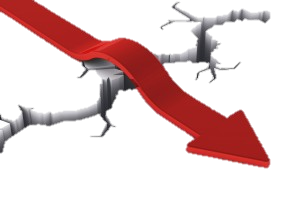 71
ساختار حوزه مأموریتی ایمنی و مدیریت بحران
حوزه ماموریتی ایمنی و مدیریت بحران دارای33 ماده، 36 بند و 4 تبصره و 39هدف کمی  بوده که در قالب سه بخش به شرح زیر می‏باشد:
بخش دوازدهم: ایمن­سازی شهر در برابر سوانح طبیعی و انسان ساز؛
بخش سیزدهم: بهبود سیستم ایمنی و مدیریت بحران و
بخش چهاردهم: کاربست اصول پدافندغیرعامل در شهر تهران.
72
بخش دوازدهم: 
ایمن­سازی شهر در برابر سوانح طبیعی و انسان ساز؛
این بخش از مهمترین بخش‏های حوزه ماموریتی ایمنی و مدیریت بحران محسوب می‏شود و مشتمل بر 10 ماده، 7 بند و 13 هدف کمی می‏باشد.
 از آنجایی که تأمين ايمني شهر و شهروندان در برابر خطرات آتش سوزي، سيل و زلزله از مهمترین وظایف این حوزه محسوب می‏شود، شهرداری موظف است به منظور رعايت اصول، ضوابط و مقررات ايمني در ساخت‏و‏ساز و فضاهاي شهري، ارتقاء ايمني ساختمان‏هاي شهر و توانمندسازي شهروندان براي مقابله با حوادث احتمالي، تمهیدات لازم را انجام و برنامه توسعه و مدیریت شبکه آب های سطحی و ایمن سازی شهر در برابر سیلاب را به انجام برساند. از مهمترین اقدامات و عملکردهایی که در راستای تحقق مواد، احکام واهداف کمی مربوط به این بخش صورت پذیرفته است به شرح ذیل می باشد:
73
مهمترین عملکردهای سه ساله برنامه پنجساله دوم شهرداری تهران
حوزه مأموریتی ایمنی و مدیریت بحران
در راستای تحقق ماده 53- بند الف 
به روز رسانی و تدقیق و یکپارچه سازی مكاني و سازوكارهاي رفتاري گسل‏هاي شهر تهران  و  تصویب شورایعالی معماری و شهرسازی؛
تهیه، تکمیل و نهایی کردن نقشه پراکنش زمین لغزش های شهر تهران در مقیاس 1:50000 و1:10000 با شناسنامه‏های مرتبط (فاز اول به عنوان لايه اوليه اطلاعات طرح نقشه پهنه بندی خطر زمین لغزش برای شهر تهران)
در راستای تحقق ماده 55- بندهای الف،پ وث ماده 56  
تدوین لایحه‏ توسعه و بهبود خدمات ایمنی و آتش‏نشانی و تصویب آن در دویست و نود یکمین جلسه رسمی شورای اسلامی شهر تهران در تاریخ ۲۳ شهريور ۱۳۹۵؛
74
مهمترین عملکردهای سه ساله برنامه پنجساله دوم شهرداری تهران
حوزه مأموریتی ایمنی و مدیریت بحران
درراستای تحقق ماده 57  
تدوین طرح عملیاتی کردن طرح جامع مدیریت آبهای سطحی، به منظور امکانپذیری اجرای طرح جامع مدیریت آبهای سطحی توسط 22 مشاور منطقه‏ای و 3 مشاور فرامنطقه‏ای و تدقیق اهداف کمی؛
تکمیل و احداث 15/1کیلومتر از سرشاخه‏های شبکه اصلی هدایت و مدیریت آبهای سطحی تا پایان سال سوم برنامه
در راستای تحقق ماده 58
تدوین نقشه راه کاهش خطر پذیری سیلاب شهر تهران با همکاری وزارت نیرو و سایر سازمان ها و نهادها  و تایید و تصویب در کمیسون هماهنگی توافقنامه سه جانبه سیلاب شهر تهران و ابلاغ جهت اجرا به کلیه نهادهای ذی مدخل؛
75
مهمترین عملکردهای سه ساله برنامه پنجساله دوم شهرداری تهران
حوزه مأموریتی ایمنی و مدیریت بحران
در راستای تحقق ماده 59
انجام مطالعات اجرای 15 ایستگاه پایش شبکه هدایت و مدیریت آبهای سطحی (10 ایستگاه آبسنجی و 5 ایستگاه باران سنجی) در طی سه سال برنامه؛
76
بخش سیزدهم : بهبود سیستم ایمنی و مدیریت بحران
ايجاد نظام سازماني و تشكيلاتي و زيرساخت­هاي اوليه و حداقلي براي مقابله با حوادث احتمالي و همچنین طراحي نظام بازسازي و بازتواني از مهمترین جهت­گیری‏های این بخش به شمار می‏آید که مشتمل بر 20 ماده، 28 بند و 19 هدف کمی می‏باشد. حوزه اجرایی این مواد و احکام سازمان پیشگیری و مدیریت بحران شهر تهران، سازمان آتش‏نشانی و خدمات ایمنی، معاونت فنی و عمرانی و شرکت شهرسالم می‏باشند.
77
مهمترین عملکردهای سه ساله برنامه پنجساله دوم شهرداری تهران
حوزه مأموریتی ایمنی و مدیریت بحران
در راستای تحقق ماده 63
نظارت، پیگیری، ساخت و تکمیل  تعداد 10 پايگاه پشتيباني مديريت بحران در مناطق 1(2 پايگاه)، 2، 4، 6، 15، 18، 19، 20 و 22 (هركدام 1 پايگاه)، تکمیل و تحویل پایگاه مدیریت بحران گلابدره واقع در منطقه 1  و  نظارت و پیگیری ساخت و تکمیل  پایگاه های  پشتیبانی نیمه کاره مناطق (تحقق 85 درصدی هدف برنامه تا سال 1395؛ هدف: 28 پایگاه)؛
در راستای تحقق ماده 64 
آماده‏سازی نهایی جهت راه‏اندازی آزمایشی سامانه هشدار سریع زلزله بر روی گسل مشاء-دماوند به عنوان بخشی از سیستم هوشمندسازی شهر با همکاری آژانس همکاری های بین‏المللی ژاپن (جایکا)
78
مهمترین عملکردهای سه ساله برنامه پنجساله دوم شهرداری تهران
حوزه مأموریتی ایمنی و مدیریت بحران
در راستای تحقق ماده 65- بند الف  
شناسايي اماكن مناسب براي تخليه امن شهروندان با همكاري ستاد مديريت بحران مناطق و تهيه پيش نويس اوليه ضوابط مكانيابي نقشه تخليه امن اضطراري ؛
در راستای تحقق ماده 65- بند ب 
تهیه 286  نقشه تخلیه امن محلات شهر تهران، تهیه و تایید و بارگذاری 200 نقشه تخلیه امن اضطراری بر روی پرتال سازمان ایمنی و مدیریت بحران با همکاری واحد ict   و اقدامات تهیه و تکمیل باقیمانده نقشه های تخلیه امن اضطراری محلات شامل بازدید فنی مکان تخلیه امن در محلات، تایید نقاط و  طراحی و تهیه نقشه ها
79
مهمترین عملکردهای سه ساله برنامه پنجساله دوم شهرداری تهران
حوزه مأموریتی ایمنی و مدیریت بحران
در راستای تحقق ماده 65- بند پ 
 تهیه، تکمیل و نهایی کردن طرح  شبکه راه‏های اضطراری شهر تهران؛
در راستای تحقق ماده 67
تدوین لایحه‏ای با عنوان تامین  منابع مالی پایدار سازمان آتش نشانی و خدمات ایمنی و راهکار های ارتقاء کمی و کیفی  تجهیزات و آموزش شهروندان  شهر تهران  و تصویب در دویست هشتاد و چهارمین جلسه رسمی شورای اسلامی شهر تهران در تاریخ  31 مرداد ۱۳۹۵؛
در راستای تحقق ماده 70- بند الف 
احداث 18 ایستگاه آتش‏نشانی در سال 93 و 94  و احداث 6 ایستگاه آتش‏نشانی در سال 95 و افزایش تعداد کل ایستگاه‏ها به 127 ایستگاه در پایان سال سوم برنامه (درصد تحقق: 95 %؛ هدف تا پایان سال 95: 134 ایستگاه)؛
80
مهمترین عملکردهای سه ساله برنامه پنجساله دوم شهرداری تهران
حوزه مأموریتی ایمنی و مدیریت بحران
در راستای تحقق ماده 73 بند ب 
اجرای مقاوم سازی لرزه ای 8 پل شیخ فضل اله-ستارخان، مدرس-حقانی، پل آزمایش، مبدل قم ،حکیم-کن، نواب-هلال احمر، نواب-امام خمینی و نواب- قزوین ؛
انجام مقاوم سازی سازه ای 3 پل ستاری-هگمتانه ، فتح-دپو و بعثت-فدائیان طی سه سال برنامه 
در راستای تحقق ماده 77 	
اجرا و اختتام پروژه مشترک با آژانس همکاری‏های بین‏المللی ژاپن (جایکا) با عنوان ظرفیت‏سازی در کاهش خطرپذیری سوانح و مدیریت بحران شهر تهران تا پایان سال 94 و پیگیری اجرایی شدن پروژه جدید همکاری با جایکا با عنوان افزایش تاب آوری شهری با توسعه و به روز رسانی برنامه‏های موجود در سال 95؛
81
جدول مهم ترین اهداف کمی حوزه مأموریتی ایمنی و مدیریت بحران
جدول مهمترین اهداف کمی حوزه ماموریتی
82
فصل پنجم: مأموریت شهرسازی و معماری
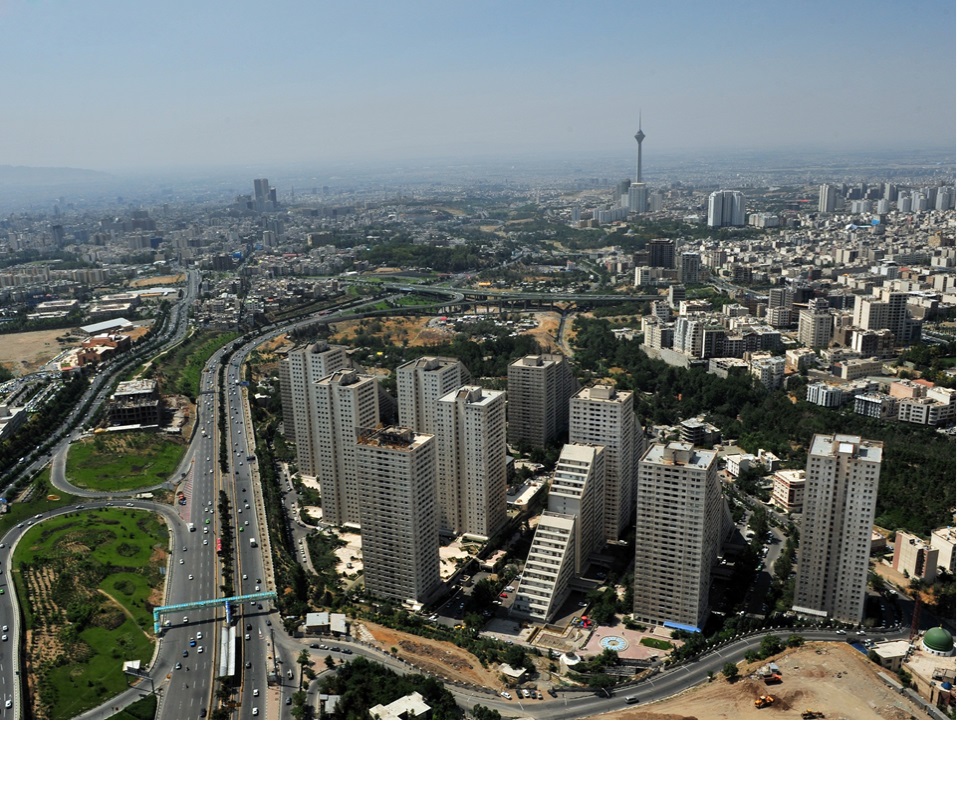 83
ساختار حوزه مأموریتی شهرسازی و معماری
حوزه ماموریتی شهرسازی و معماری در برنامه پنج‏ساله دوم شهرداری تهران دارای 10 ماده، 64 بند و71 هدف کمی و در قالب 5 بخش، به شرح زیر می‏باشد:
بخش پانزدهم: برنامه محوري در انتظام بخشي به كالبد و فضاي شهري تهران؛
بخش شانزدهم: نظارت و كنترل ساخت­وساز در شهر و حريم تهران؛
بخش هفدهم: بهسازي، نوسازي و بازسازي بافت‏هاي فرسوده شهري؛
بخش هجدهم: احيا و بازنمايي هويت ايراني- اسلامي در منظر شهر تهران و
بخش نوزدهم: توسعه عرصه‏هاي عمومي و فضاهاي فرهنگي ‌ـ ‌اقتصادي شهر تهران در ابعاد شهري، ملي و جهاني
84
بخش پانزدهم: برنامه محوري در انتظام بخشي به كالبد و فضاي شهري تهران
این بخش از مهمترین بخش‏های این حوزه به شمار می‏آید و شامل 4 ماده، 17 بند و 16 هدف کمی می‏باشد. 
در راستای برنامه محوري در انتظام بخشي به كالبد و فضاي شهري تهران شهرداری موظف است نسبت به تهیه، تصویب و اجرای طرح‏های موضعی و موضوعی ذیل طرح‏های جامع وتفصیلی، نظارت بر حسن اجرای طرح‏های جامع و تفصیلی شهر تهران و پيگيري تصويب و عملياتي‏ شدن کلیه طرح‌هاي تهیه شده حريم را به انجام برساند.
از مهمترین اقدامات و عملکردهایی که در راستای تحقق مواد، احکام واهداف کمی مربوط به این بخش صورت پذیرفته است به شرح ذیل می باشد:
85
مهمترین عملکردهای سه ساله برنامه پنجساله دوم شهرداری تهران
حوزه مأموریتی شهرسازی و معماری
در راستای تحقق ماده 86 – بند ب 
تهیه و تکمیل و تصویب طرح ساماندهی اراضی موسوم به بوستان ولایت در کمیسیون ماده پنج و ارسال به شورایعالی شهرسازی و معماری؛
در راستای تحقق ماده 86 – بند چ
تدوین راهنما و دستورالعمل نحوه برنامه‏ریزی و طراحی پروژه‏های بزرگ مقیاس شهرسازی و ترافیکی و آماده‏سازی جهت ارسال به کمیسیون ماده پنج؛
تهیه و تکمیل طرح تدوین برنامه ساماندهی و تامین خدمات طرح تفصیلی  و ارسال به مراجع تصویبی؛
86
مهمترین عملکردهای سه ساله برنامه پنجساله دوم شهرداری تهران
حوزه مأموریتی شهرسازی و معماری
در راستای تحقق ماده 88
	تهیه و تکمیل طرح راهبردی فضاهای زیرسطحی و ارسال به کمیسیون ماده پنج جهت تصویب؛
	تهیه و تکمیل مطالعات مفهومی دو پروژه صادقیه و هفت تیر و تصویب طرح مفهومی میدان ونک؛
در راستای تحقق ماده 89 بند الف و ب
تهیه و تکمیل سه پروژه با عناوین طرح کمر بند سبز شهر تهران، تدقیق مرز محدوده حریم شهر تهران ، اجرای طرح حریم باغ در خصوص حفاظت و صيانت از حريم تهران در طی سه سال برنامه (در مرحله تهیه لایحه) ؛
87
بخش شانزدهم: نظارت و كنترل ساخت و ساز در شهر و حريم تهران
این بخش شامل 2 ماده، 15 بند و 19 هدف کمی می‏باشد. مهمترین موضوعات این بخش تفاهمات با سازمان نظام مهندسی در خصوص نظارت و كنترل ساخت­وساز در شهر تهران و حریم آن و تغییر روند و بهبود فرآیند صدور پروانه و گواهی‏های ساختمانی می‏باشد.
شهرداری موظف است در خصوص نظارت و کنترل ساخت­وساز در شهر و حریم تهران همكاري و تفاهم با سازمان نظام مهندسي ساختمان در برقراري سازوكارهاي رعايت كامل ضوابط و مقررات ملي ساختمان، استقرار سازوكارهاي نظارتی ويژه بر سیما و منظر كليه ساخت‏و‏سازهاي انجام شده توسط شهرداري، سازمان‏هاي عمومي، دولتي و خصوصي، تدوین سازوکارهای استفاده از انرژی‏های نو در ساختمان‏های شهر تهران، بهبود فرآیند و هوشمندسازی صدور انواع پروانه و گواهی‏های ساختمانی و افزايش طول عمر مفيد ساختمان‏هاي احداثی از طريق تعبيه ساز وكارهاي نظارتي لازم را به انجام برساند.
88
مهمترین عملکردهای سه ساله برنامه پنجساله دوم شهرداری تهران
حوزه مأموریتی شهرسازی و معماری
درراستای تحقق ماده 90- بند پ
تهیه و تدوین لایحه اصلاحیه اخذ عوارض از ساختمان های نیمه کاره و ارسال به شورای اسلامی شهر تهران؛
در راستای تحقق ماده 90- بند ت 
آغاز به انجام پروژه برون‌سپاري بازديد دوره‌اي ساخت و ساز از جمله ضوابط مقررات ملي ساختمان و نظارت بر عملكرد شركت‌هاي فني و آزمايشگاهي  در سال 93 و ادامه انجام آن تا پایان سال 95؛
در راستای تحقق ماده 90- بندچ
تشکیل كميته بررسي نماي بناهاي شاخص و بسيار شاخص به صورت مستمر جهت نظارت بر سیما و منظر کلیه ساختمان ها؛
89
بخش هفدهم: بهسازي، نوسازي و بازسازي بافت‏هاي فرسوده شهري
این بخش شامل یک ماده،12 بند و 12 هدف کمی بوده و متولی این بخش سازمان نوسازی شهر تهران می‏باشد.
شهرداري موظف است تحقق تسهيل­گري و تسريع فرآيند نوسازي مردمي، جلب مشاركت سرمایه‌گذاران، مالكان و ساكنان،  فروش املاك يا تملك مستقيم درصورت عدم مشاركت مالكان، استفاده از ابزارها و راه‌اندازي نهادهاي تامين مالي، استفاده از مشاركت و مساعدت شهرداري در پرداخت عوارض و مطالبات و درخواست به ادارات ثبت جهت انجام عمليات ثبتي، احياء و نوسازي سالانه 10 درصد از بافت‏هاي فرسوده مصوب شهري، تسهيل اجراي پروژه‏هاي ارزش‏افزا و محرك توسعه در بافت‏هاي فرسوده در طي سال­هاي برنامه و طراحي‏ سازوكار همكاري بين دولت و شهرداري به منظور بهره‏مندي از تخفيفات عوارض را به انجام برساند.
90
مهمترین عملکردهای سه ساله برنامه پنجساله دوم شهرداری تهران
حوزه مأموریتی شهرسازی و معماری
در راستای تحقق ماده 92 :	
تشکیل و راه اندازی ستاد بازآفرینی کلانشهر تهران و کمیته های ذیل آن در راستای هماهنگی بیش از پیش میان نهادهای دولتی و شهرداری؛
 نوسازی بیش از 35% از عرصه های بافت‏های فرسوده تا پایان شش ماهه نخست سال 95، به واسطه فعالیت دفاتر خدمات نوسازی و نیز مشوق‌های در نظر گرفته شده جهت نوسازی در بافت‏های فرسوده (درصد تحقق 100 %؛ هدف سال 95 : 32/5 %)؛
در راستای تحقق ماده 92 بند الف:
اتمام طرح تدقيق لايه محدوده هاي بافت فرسوده طرح تفصيلي شهر تهران؛
در راستای تحقق ماده 92 بند ب
تسریع در روند نوسازی بافت های فرسوده با تدوین، تصویب و اجرایی شدن بسته تشویقی نوسازی بافت های فرسوده و هدفمند شدن تسهیلات و مشوق ها (رایگان نمودن انشعابات و حفاری های واحدهای بافت های فرسوده و تخفیف وام نوسازی به میزان 9 درصد طبق مصوبه شورای اسلامی شهر تهران)؛
91
بخش هجدهم: احيا و بازنمايي هويت ايراني- اسلامي در منظر شهر تهران
این بخش مشتمل بر 2 ماده، 15 بند و 14 هدف کمی می‏باشد. متولیان این بخش مدیریت بافت و بناهای تاریخی و اداره کل معماری ساختمان می‏باشند.
عمده ترین موضوعات این بخش پیرامون پشتيباني و تسهيل‏گري حفظ و احياي آثار ارزشمند تاريخي- فرهنگي و ساماندهي و ارتقاء هويت اسلامي‌-ايراني در معماري ابنيه، فضاهاي شهري و سيما و منظر شهر تهران و همچنین ساماندهي و برنامه‌ريزي جهت نورپردازي مكان هاي شهري در راستاي توسعه گردشگري شبانه و هويت‌بخشي آن می‏باشد.
92
مهمترین عملکردهای سه ساله برنامه پنجساله دوم شهرداری تهران
حوزه مأموریتی شهرسازی و معماری
در راستای تحقق ماده 93 بند الف:
آغاز به انجام پروژه‏های شناسایی جداره‏های ارزشمند تاریخی و شناسایی و تدقیق لایه حریم 292 بنای تاریخی در طرح تفصیلی با همکاری میراث فرهنگی در سال 93 و ادامه پروژه مذکور تا پایان سال 95؛
در راستای تحقق ماده 93 بند ب:
تهیه و تدقیق پیش نویس لایحه سیاست‏های اقتصادی بافت تاریخی شهر تهران و برگزاری جلسات مربوطه جهت سیر مراحل تصویب؛
در راستای تحقق ماده 93 بند ت:
تهیه سند جامع مديريت و حفاظت بافت‏ها و بناهاي تاريخي ‌ـ ‌فرهنگي و طبيعي شهر تهران و ارسال به شورای اسلامی شهر تهران؛
93
مهمترین عملکردهای سه ساله برنامه پنجساله دوم شهرداری تهران
حوزه مأموریتی شهرسازی و معماری
در راستای تحقق ماده 94 بند ب:
تهیه و تدوین ضوابط عام نماسازي شهر (شامل نحوه اجراي نما، رنگ، نور، مصالح، عناصر الحاقي، مبلمان شهري و...) و ضوابط خاص طراحي سيما و منظر شهري، براي مراکز، محورها و گستره هاي شهري؛
در راستای تحقق ماده 94 بند ح:
اقدام در راستای برنامه راهبردي طراحي يكپارچه محور وليعصر در انطباق با سند طرح ساختاري_راهبردي شهرتهران و  اتمام برنامه راهبردی طراحی یکپارچه محور کارگر در انطباق با سند طرح ساختاری_راهبردی شهر تهران و پیگیری جهت تصویب؛
 آغاز به انجام پروژه ساماندهی نما و سیمای شهر، عملیات عمرانی مرتبط با اصلاح سیما و نمای ابنیه در تهران (مطالعات طرح ارتقای کیفی خیابان پیروزی) در سال 93 و اتمام و ابلاغ به منطقه 14 در سال94؛
94
بخش نوزدهم: توسعه عرصه‏هاي عمومي و فضاهاي فرهنگي ‌ـ ‌اقتصادي شهر تهران در ابعاد شهري، ملي و جهاني
این بخش مشتمل بر یک ماده، 5 بند، 3 تبصره و 10 هدف کمی بوده و شامل سه موضوع قابل بحث می‏باشد:
تقويت عرصه‌هاي عمومي و نيمه‌عمومي ملي و جهاني؛
تحقق طرح‏های اراضی عباس‏آباد و
طراحی و تصویب طرح‏های مربوط به بوستان ولایت.
95
مهمترین عملکردهای سه ساله برنامه پنجساله دوم شهرداری تهران
حوزه مأموریتی شهرسازی و معماری
در راستای تحقق ماده 95 بند الف:
احداث پروژه‏های یادمانی نظیر بوستان یاس، پل طبیعت، بوستان ولایت، دریاچه شهدای خلیج فارس، آبشار تهران؛
در راستای تحقق ماده 95 بند ب:
اجرا و تکمیل مجموعه¬های باغ نمایش، باغ هنر، گذر فرهنگ و دیدار در اراضی عباس آباد.
96
جدول مهم ترین اهداف کمی حوزه مأموریتی شهرسازی و معماری
جدول مهمترین اهداف کمی حوزه ماموریتی شهرسازی و معماری
97
فصل ششم : مأموریت اجتماعی و فرهنگی
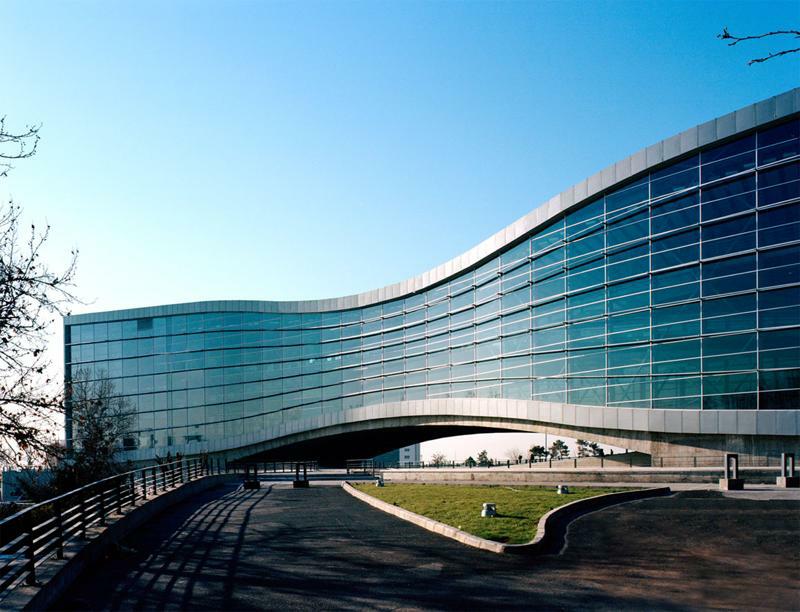 98
ساختار حوزه مأموریتی اجتماعی و فرهنگی
فصل ششم: حوزه مأموریتی اجتماعی و فرهنگی
دارای 3 بخش، 20 ماده، 165بند و 9 تبصره می باشد.
بخش بیستم «ارتقاء سرمایه فرهنگی­ و اجتماعی شهروندان از طریق ترویج و اشاعه فرهنگ اسلامی‏_ایرانی با تأکید ویژه بر آموزه‏های فرهنگ قرآنی»؛
بخش بیست و یکم «ارتقای شهرداری از سازمانی خدماتی به نهادی مدنی، فرهنگی و اجتماعی در چارچوب اسناد بالادستی» و 
بخش بیست و دوم «توسعه عرصه‏های عمومی و فضاهای فرهنگی، ورزشی و هنری شهر تهران در ابعاد بین‏المللی‏، ملی و شهری».
99
بخش بیستم : ارتقاء سرمایه فرهنگی و اجتماعی شهروندان از طریق ترویج و اشاعه فرهنگ اسلامی_ ایرانی با تأکید ویژه بر آموزه­های فرهنگ قرآنی
در راستای انجام این بخش شهرداری موظف است، نسبت به «ارتقاء و اعتلای سرمایه فرهنگی و اجتماعی شهروندان، مسئولیت­پذیری اجتماعی بخش خصوصی و بنگاه­های اقتصادی به منظور کاهش سوء اثرات اجتماعی، زیست­محیطی و اقتصادی مرتبط با فعالیت­های شهری، حمایت از خدمات و محصولات فرهنگی و هنری، شناسایی، بازسازی و نگهداری اماکن، میادین و خیابان­های حامل ارزش­ها و وقایع تاریخی و انقلاب اسلامی‏، بسترسازی و ایجاد زمینه مشارکت بیشتر تشكل‌هاي صنفي، حمایت از برنامه­های دینی، فرهنگی، اجتماعی، هنری و ورزشی سازمان­های مردم نهاد و سطح­بندی تشکل­های موفق فرهنگی و هنری، تقویت اقتصاد فرهنگ و هنر، با اتخاذ سیاست­های حمایتی » اقدام نماید.
این بخش شامل 6 ماده، 27 بند می باشد.
مهم ترین اقدامات و عملکردهایی که در راستای تحقق مواد و احکام مربوط به این بخش صورت پذیرفته است عبارتند از:
100
مهمترین عملکردهای سه ساله برنامه پنجساله دوم شهرداری تهران
حوزه مأموریتی اجتماعی و فرهنگی
در راستای تحقق ماده 96 بند الف:
اختصاص 110 مسجد شاخص و فعال در سال 1395(با احتساب مساجد شاخص سال 93و 94 مجموعا 310 مسجد) جهت برگزاری کلاس‏های آموزشی (قرآن، نماز، احکام، اصول اعتقادات، مبانی دینی ، اخلاق) با استفاده از ظرفیت مساجد در محلات شهر تهران؛
تولید و توزیع 100 هزار نسخه کتابچه، بروشور، لوح فشرده برای تقویت نگرش شهروندان به مباحث قرآنی در سال 1395؛
حمایت از برنامه های قرآنی در بیش از 20 مرکز دینی در سال 1395؛
در راستای تحقق ماده 96 بند ب:
کمک به تعمیر و تجهیز جهت نگهداری بیش از دوهزارو 100 باب مسجد و امکنة مذهبی شهرتهران به صورت متمرکز و غیر متمرکز و کمک به برگزاری مراسم اعتکاف در 400 مسجد شهر تهران بصورت سالانه.
101
مهمترین عملکردهای سه ساله برنامه پنجساله دوم شهرداری تهران
حوزه مأموریتی اجتماعی و فرهنگی
در راستای تحقق ماده96بند پ:
فضاسازی با نصب بیلبورد و پرچم (سبز و فیروزه ای) برای 1200 مسجد شاخص و محوری، 220 بوستان اصلی، 40 میدان اصلی و غبار روبی و آذین بندی در 1200 مسجد بمناسبت هفته ولایت
در راستای تحقق ماده 98 بند پ:
چاپ17 عنوان کتاب در حوزه دفاع مقدس به تعداد 30000 شمارگان (که 2 عنوان کتاب با عنوان «رد پای ستاره، چشمان فرمانده» به تعداد 2000 نسخه در سال 1395چاپ شده اند)، خریداری 3263 عنوان کتاب فارسی، لاتین، عربی،  لوح فشرده  و 46 عنوان پایان نامه مرتبط با دفاع مقدس
در راستای تحقق ماده 98 بند ث:
برگزاری 4248 فعالیت  فراغتیِ آیینی ، فرهنگی و هنری در راستای غنی سازی اوقات فراغت با مشارکت کانون های مردم نهاد در 31 روز مهم مذهبی و ملی و راه اندازی و فعالیت بیش از 200 غرفه ی فرهنگی تفریحی،  اجرای نمایشهای میدانی و  بازارچه های هنری.
در راستای تحقق ماده 98 بند ج:
حمایت  از پنج هزار تشکل فرهنگی و هنری با بیش از 60هزار عضو مانند کانون قراء، مفسران، حافظان و غیره
102
مهمترین عملکردهای سه ساله برنامه پنجساله دوم شهرداری تهران
حوزه مأموریتی اجتماعی و فرهنگی
در راستای تحقق ماده 99بند ب 
پاکسازی پنجاه و شش هزار مترمربع از اماکن حامل ارزش‏ها و وقایع تاریخی درقالب تکمیل پروژه‏های محور انقلاب، محور ناصرخسرو، محور سعدی، میدان بهارستان، احداث 1000 مترمربع پیاده رو و طراحی میادین به مساحت  10000مترمربع
در راستای تحقق ماده 100 بند الف 
انعقاد 218 تفاهم نامه همکاری با سمن ها در سطح مناطق و 41 تفاهم نامه  همکاری با کانونهای محلی
در راستای تحقق ماده 100 بند پ 
برگزاری حداقل 7 جلسه در جهت هم افزایی گروههای محلی هم موضوع با سمن ها و نهادهای فعال و برگزاری تعداد 110 جلسه 4 ساعته ToT(training of trainers ) در راستای اجرای طرح های ابتکارات جامع محور و تسنیم در سطح مناطق 22 گانه؛
103
بخش بیستم و یکم : ارتقای شهرداری از سازمانی خدماتی به نهادی مدنی، فرهنگی و اجتماعی در چارچوب اسناد بالادستی
در راستای انجام این بخش شهرداری موظف است، نسبت به «توانمندسازی زنان از طریق تدوین اسناد، برنامه‏های عملیاتی مرتبط، ایجاد و گسترش کانون‏های زنان، راه‏اندازی نهادهای حامی خانواده، ساماندهی گروه‏های آسیب پذیر، توسعه رفاه اجتماعی، توجه و حمایت از کارآفرینی، ترویج سبک زندگی اسلامی‏_ایرانی، افزایش سطح مشارکت شهروندان، بهبود کیفیت گذران اوقات فراغت خانواده‏های تهرانی، توسعه ورزش همگانی، ارتقا سلامت شهری، اعمال مدیریت یکپارچه فرهنگی و توجه به پژوهش در حوزه‏های فوق» اقدام نماید.
در این بخش شامل 12ماده، 126 بند و 8 تبصره می باشد.
مهم ترین اقدامات و عملکردهایی که در راستای تحقق مواد و احکام مربوط به این بخش صورت پذیرفته است عبارتند از:
104
مهمترین عملکردهای سه ساله برنامه پنجساله دوم شهرداری تهران
حوزه مأموریتی اجتماعی و فرهنگی
در راستای تحقق ماده 102بند ب:
فعال سازی 342 کانون بانوان با تعداد 122470 عضو فعال‏، تعداد 342 کانون دختران با تعداد 17809 عضو فعال و تعداد 342 کانون خانواده با تعداد 15374 عضو فعال و در مجموع 1026 کانون با تعداد 81900 عضو فعال در سطح محلات تا پایان سال سوم برنامه (بطوریکه 342 کانون بانوان با تعداد 65000 عضو فعال‏، تعداد 342 کانون دختران با تعداد 9100 عضو فعال و تعداد 342 کانون خانواده با تعداد 7800 عضو فعال و در مجموع 1026 کانون با تعداد 81900 عضو فعال در سطح محلات در سال 1395 فعال شده اند)؛
در راستای تحقق ماده 102بند ت:
برگزاری بیش از 650 کارگاه مهارت‏های فرزند پروری  در 4 فاز تحت عناوین امور دینی؛ مذهبی شامل 200 جلسه، امور تربیتی، 140 جلسه بازی و سرگرمی و سلامت تغذیه ای، 190 جلسهآموزشهای شهروندی و مهارتهای ارتباطی شامل 120 جلسه برای بیش از 14.000 نفر از مادران دارای فرزند زیر 4 سال در محلات شهر تهران‏ در سال 1395.
105
مهمترین عملکردهای سه ساله برنامه پنجساله دوم شهرداری تهران
حوزه مأموریتی اجتماعی و فرهنگی
در راستای تحقق ماده 102بند ث 
برگزاري 120 نشست مشتمل بر جلسات ستاد صيانت از حريم امنيت عمومي و حقوق شهروندي و كميته هاي تخصصي آن در سطح مناطق 22 گانه ؛
برگزاري بيش از 1062جلسه آموزشي مشاوره اي اخلاقي، خانوادگي و ديني با محوريت عفاف و حجاب در سطح محلات 354 گانه شهر تهران.
برگزاری 66نمایشگاه صنایع فرهنگی و مد و پوشش اسلامی در شهربانوها وسراهای محلات،  برگزاری بیش از 1000 کارگاه آموزشی عفاف وحجاب درسطح محلات شهرتهران برای دختران دانش آموز و دانشجو به تعداد 20000 نفر، برگزاری 44 غرفه ی عفاف و حجاب در ماه مبارک رمضان درسطح پارکهای شهر تهران ، آموزش 3540نفراز حجاب یاوران درسطح محلات جهت مشارکت دراجرای برنامه های عفاف وحجاب در محلات. 
در راستای تحقق ماده 102بند چ 
ثبت نام، تولید و تحویل 16000 بسته آموزشی- فرهنگی ویژه اعضاء طرح غنچه های شهر، نظارت برتوزیع و تولید و بررسی  بانک اطلاعاتی ارسالی از سوی پیمانکار  طرح.
106
مهمترین عملکردهای سه ساله برنامه پنجساله دوم شهرداری تهران
حوزه مأموریتی اجتماعی و فرهنگی
در راستای تحقق ماده 102بند ف:
اهداء جهیزیه رایگان به 2479 زوج (که به 950 زوج در سال 1395جهیزیه رایگان اهداء شد)؛
اهداء جهیزیه ارزان  به 4373 زوج (که به 1785 زوج در سال 1395جهیزیه ارازان اهداء شد)؛
معرفی3120 زوج جهت بهره‏مندی از تالارهای یاس (که 1353 زوج در سال 1395به تالارهای یاس معرفی شدند).
در راستای تحقق ماده 102بند ح:
ایجاد و راه‏اندازی پردیس‏های توانمندسازی بانوان در مجموعه‏های شهربانو  با هدف حمایت از نوآوری و دستاوردهای بانوان محلی، آموزش و شبکه سازی کانون‌های بانوان و بانوان فعال در سطح محلات و خانه‏های تسنیم
در راستای تحقق ماده 102بند خ:
ايجاد و راه اندازي 461 فضاي ورزشي ويژه بانوان
107
مهمترین عملکردهای سه ساله برنامه پنجساله دوم شهرداری تهران
حوزه مأموریتی اجتماعی و فرهنگی
در راستای تحقق ماده 103بند ب:
فعال سازی پایگاه‏های همیار خانواده در خانه‏های تسنیم محلات از طریق برگزاری 2000 کارگاه آموزشی مهارت های زندگی در محلات شهر تهران برای 37093 نفر مخاطب در سرفصل های امور دینی و مذهبی، مهارت های پیش از ازدواج، مهارت های ارتباطی، سلامت و تغذیه و سبک زندگی اسلامی ایرانی، آموزش مصلحین خانواده تا پایان سال سوم برنامه (بطوریکه در سال 1395،  1770 کارگاه آموزشی مهارت های زندگی در محلات شهر تهران برای 35400 نفر برگزار شده است.)؛
در راستای تحقق ماده 103بند ت:
تجهیز و نگهداری از 56 سوله ورزشی الزهرا در سطح شهر تهران
در راستای تحقق ماده 103بند پ:
تعداد  18 مجموعه‏ ی فعال شهربانوی فعال در مناطق 22 گانه شهر تهران.
108
مهمترین عملکردهای سه ساله برنامه پنجساله دوم شهرداری تهران
حوزه مأموریتی اجتماعی و فرهنگی
در راستای تحقق ماده 104بند ب 
تشکیل ستاد بهسازی اجتماعی در محله هرندی؛
راه اندازی و تجهیز 23 مرکز بهاران در سطح مناطق 22 گانه شهر تهران؛
راه اندازی و تجهیز مددسراهای منطقه ای  در مناطق 1-2-3-4-5-6-8-9-11-12-13-14-15-17-18-20-22؛
معرفی 12425 نفرکارگر فصلی و ساختمانی به سازمان فنی و حرفه‏ای (که 410 نفر در سال 1395به سازمان فنی و حرفه ای معرفی شده اند)؛
در راستای تحقق ماده 104بند پ 
بهره برداری از بانک اطلاعات محرومین شهر تهران (حامی)
در راستای تحقق ماده 104بند ت:
ارائه 65670  خدمت به افراد آسیب دیده و درمعرض آسیب اجتماعی تا پایان سال سوم برنامه (بطوریکه 9777 خدمت در سال 1395 به این افراد ارائه شده است)؛
109
مهمترین عملکردهای سه ساله برنامه پنجساله دوم شهرداری تهران
حوزه مأموریتی اجتماعی و فرهنگی
در راستای تحقق ماده 104بند ث:
برگزاری کارگاه‏های پیشگیری از آسیب‏های اجتماعی با محوریت اعتیاد در سطح محلات شهر تهران و ارائه 800506 نفر ساعت آموزش تا پایان سال سوم برنامه (که در سال 1395به 32816 نفرساعت آموزش ارائه شده است)؛
در راستای تحقق ماده 104بند ج:
اشتغال 2781نفر از بانوان در مراکز مهارت آموزی کوثر (که 941 نفر در سال 1395 در این مراکز شاغل شده اند)؛
در راستای تحقق ماده 104بند ذ:
راه اندازی 15 مددسرای درون منطقه ای و 2 مددسرای فرامنطقه ای
110
مهمترین عملکردهای سه ساله برنامه پنجساله دوم شهرداری تهران
حوزه مأموریتی اجتماعی و فرهنگی
در راستای تحقق ماده 104بند چ:
برگزاری دوره های آموزشی جهت ارتقای مهارت های حرفه ای شاغلین مراکز مهارت آموزی و بازارچه های کوثر برای 344نفر
برگزاری دوره های مهارت های شغلی (شامل درودگری و کابینت سازی به تعداد 9نفر،ساخت زیورآلات و تراش سنگ و جواهر به تعداد 155نفر، خیاطی به تعداد 46 نفر، چهل تکه دوزی به تعداد 47 نفر، چرم دوزی به تعداد 9 نفر، گریم و آرایشگری به تعداد16 نفر، حسابداری به تعداد 11 نفر، خانه داری هتل به تعداد 26 نفر، آشپزی و شیرینی پزی به تعداد 29 نفر ، تعمیر تلفن همراه به تعداد 7 نفر، متصدی کافی شاپ به تعداد 12 نفر، برق ساختمان به تعداد 5 نفر ، سایر دوره ها به تعداد 48 نفر در سال 1395)
111
مهمترین عملکردهای سه ساله برنامه پنجساله دوم شهرداری تهران
حوزه مأموریتی اجتماعی و فرهنگی
در راستای تحقق ماده 104بند ح:
برگزاری 253 کارگاه آموزشی ویژه مددجویان سامانسراها
انجام اقدامات لازم برای جمع‏آوری 110هزارو 162 نفر متکدی و کارتن خواب از سطح شهر توسط 29786 واحد گشت (به طوریکه تعداد 4133 واحد گشت اقدامات لازم در خصوص جمع‏آوری 12048 نفر متکدی و کارتن خواب از سطح شهر رادر سال 1395 به عهده داشتند)؛
ارائه شبانه روز خدمت به 249هزار و 529 نفر در سامانسراهای اسلامشهر و لویزان ( این تعداد 58478  نفر در سال 1395 بوده است)؛
112
مهمترین عملکردهای سه ساله برنامه پنجساله دوم شهرداری تهران
حوزه مأموریتی اجتماعی و فرهنگی
در راستای تحقق ماده 104بند خ:
توانمندسازی 4018 خانواده نیازمند با استفاده از ظرفیت خیرین در سال 1395
در راستای تحقق ماده 104بند ز:
ارجاع 879 نفرمعتاد نیازمند به کمپ های ترک اعتیاد در سال 1395؛
در راستای تحقق ماده 104بند س:
شناسایی تعداد 3256 فضای بی دفاع جدید در سطح مناطق و بهسازی تعداد 3070 فضای  بی دفاع و به روزرسانی آنها بر روی نقشه الکترونیکی مناطق 22گانه تا پایان سال سوم برنامه (که شناسایی 900 فضای بی دفاع و بهسازی 300 فضا در سال 1395صورت گرفته است)؛
در راستای تحقق ماده 104بند ط:
ارائه خدمات به 8755 کودک کار و خیابان تا پایان سال سوم برنامه (که در سال 1395، به 2963 کودک خدمات ارائه شده است)؛
113
مهمترین عملکردهای سه ساله برنامه پنجساله دوم شهرداری تهران
حوزه مأموریتی اجتماعی و فرهنگی
در راستای تحقق ماده 104بند و:
ثبت نام رایگان از 80631  نفر از افراد در معرض آسیب و آسیب‏دیده جهت شرکت در دوره‏ها و کارگاه‏های آموزش کار آفرینی (که 7877  نفر  در سال 1395ثبت نام کرده اند)؛
در راستای تحقق ماده 104بند هـ:
برپایی 2375  بازارچه و نمایشگاه کارآفرینی در سطح محلات تا پایان سال سوم برنامه (که 1533  مورد بازارچه و نمایشگاه کارآفرینی در سال 1395برپا شده اند)؛
فعال سازی 30 بازارچه دائمی و 35 بازارچه موقت و فصلی (که 8 بازارچه دایم،10بازارچه موقت و فصلی در سال 1395 فعال شده اند)؛
اشتغال 2805 نفر از بانوان در بازارچه های دائمی و فصلی (که 895  نفراز بانوان در سال 1395در این بازارچه ها شاغل بوده اند)؛
ایجاد و ثبت 312  تعاونی کسب و کارمحلی (که 20 تعاونی در سال 1395ثبت شده اند)؛
راه‏اندازی و نگهداری 8 مرکز رشد (که1 مرکز رشد در سال 95 راه اندازی شده است).
114
مهمترین عملکردهای سه ساله برنامه پنجساله دوم شهرداری تهران
حوزه مأموریتی اجتماعی و فرهنگی
در راستای تحقق ماده 106بند ب:
تولید 2000 بسته آموزشی خط سفید (مشتمل برکتاب آموزه های ترافیکی خط سفید ، فلش کارت آموزشی ، لوح فشرده ، انیمیشن و تیزرهای آموزشی خط سفید، بازی مهره ای، بروشور).
در راستای تحقق ماده 106بند پ:
برگزاری 11795 دوره آموزش شهروندی با حضور 351587 نفر با موضوعاتی از قبیل آشنايي با قوانين شهر نشيني،آشنايي با قوانين آپارتمان نشيني، نحوه تربيت كودكان در خانواده، الگوي روابط اجتماعي سالم، مديريت مصرف منابع در خانواده، آشنايي با مفاهيم حقوق و تكاليف شهروندي و غیره ( که 1947 دوره ی آموزشی برای 27453 نفر در سال 1395برگزار شده است).
در راستای تحقق ماده 107بند چ:
اجرای طرح نیم رخ محلات شهر تهران با شناسایی وثبت اماکن اجتماعی فرهنگی وتولید بانک اطلاعاتی به صورت مکان محور جهت بررسی سرانه اماکن اجتماعی و فرهنگی.
115
مهمترین عملکردهای سه ساله برنامه پنجساله دوم شهرداری تهران
حوزه مأموریتی اجتماعی و فرهنگی
در راستای تحقق ماده 107بند ح:
اتمام طرح های پیوست اجتماعی (اتاف مشتمل بر  73 طرحو  شناسایی 85 پروژه در سطح مناطق 22گانه و 10 پروژه در سطح سازمانها و شرکتهای وابسته به شهرداری تهران در (که از 85 پروژه در سطح مناطق،80 پروژه عقد قرارداد و از 10 پروژه در سطح سازمانها و شرکتها، 9 طرح عقد قرارداد شده است).
در راستای تحقق ماده 107بند ر:
حمایت از 39 کاربست پایان نامه دانشجویی (که در سال 1395، از 7 عنوان کاربست دانشجویی حمایت شده است).
در راستای تحقق ماده 108بند ب:
تهیه و بروز رسانی بانک اطلاعات و سامانه شناسنامه محلات در قالب گرد آوری و تهیه اطلاعات سرای محلات از جمله آدرس و شماره تماس مسئولین محلات
تجهیز و نگهداری از 352 سرای محلات شهر تهران ( پیگیری های لازم برای تملک یا ساخت سرا برای 2 محله باقی مانده در دست اقدام می باشد).
116
مهمترین عملکردهای سه ساله برنامه پنجساله دوم شهرداری تهران
حوزه مأموریتی اجتماعی و فرهنگی
در راستای تحقق ماده 110 بند الف:
برگزاری ایستگاه های فعالیت بدنی ویژه آقایان و بانوان( 900 ایستگاه آقایان- 1200 ایستگاه بانوان)؛
توسعه خدمات اماکن و فضاهای ورزشی( تکمیل80 پروژه ورزشی نیمه تمام تا پایان سال 1395، افزایش  مساحت مجموعه های ورزشی به 1 میلیون و 500 هزار متر مربع مساحت مفید)
در راستای تحقق ماده 110 بند ب:
برگزاری مسابقات ورزشی در 50 رشته ورزشی برای آقایان و 48 رشته ورزشی برای بانوان در قالب المپیاد، لیگ محلی، شرکت 850000 نفر مرد و 614000  نفر زن در مسابقات در سال 1395 .
در راستای تحقق ماده 110 بند خ:
ارائه خدمات ورزشی متنوع در 2200 بوستان، 560 زمین چمن مصنوعی، 410 مجموعه ورزشی چند منظوره آبی و سرپوشیده  و 74 مجموعه ورزشی ویژه بانوان به عموم شهروندان در قالب 58 میلیون نفر سانس بصورت سالانه.
117
بخش بیستم و دوم : توسعه عرصه‏های عمومی و فضاهای فرهنگی، ورزشی و هنری شهر تهران در ابعاد بین­المللی، ملی و شهری
در راستای انجام این بخش شهرداری موظف است، نسبت به «تأمین سرانه فضاهای فرهنگی، هنری در سطح شهر تهران، کمک به شکل‏گیری خوشه­ها و راسته­های فرهنگی، هنری، توسعه زیرساخت­های اجتماعی و فرهنگی با تشویق و مشارکت بخش خصوصی» اقدام نماید.
در این بخش شامل 2ماده، 13 بند و 1 تبصره می باشد.
مهم ترین اقدامات و عملکردهایی که در راستای تحقق مواد و احکام مربوط به این بخش صورت پذیرفته است عبارتند از:
118
مهمترین عملکردهای سه ساله برنامه پنجساله دوم شهرداری تهران
حوزه مأموریتی اجتماعی و فرهنگی
در راستای تحقق ماده 114 بند الف:
افتتاح پروژه هاي «مسجد وليعصر در منطقه 11، مسجد وليعصر در منطقه 22 و مسجد خاتم الانبياء در منطقه 8» با پيشرفت بيش از 90 درصد و مجتمع فرهنگي تجاري برج طغرل نيز با 64 درصد پيشرفت؛
در راستای تحقق ماده 114 بند خ:
ادامه اجرای پروژه «باغ کتاب» (اهم فعالیتهای انجام شده در این پروژه تا کنون مربوط به اتمام فعالیتهای عمرانی نیمه کاره و همچنین انجام اقدامات مربوط به فاز مفهومی و کاربری فضاهای اجرا شده می باشد که از آن جمله می توان به تکمیل سه سالن آمفی تئاتر،تکمیل بلوک A، نصب پله برقی ها، اجرای بام سبز و نماهای شیشه ای  و همچنین انعقاد قرارداد در خصوص بخش های مفهومی و داخلی نام برد).
در راستای تحقق ماده 115بند الف:
برگزاری 127 همایش علمی، 53 کنسرت، 147 برنامه فرهنگی در برج میلاد (که تعداد 69 همایش علمی، 29 کنسرت، 68 برنامه فرهنگی در سال 1395برگزار شده است).
119
فصل هفتم: حوزه مأموریتی مدیریت، هوشمندسازی و اقتصاد شهری
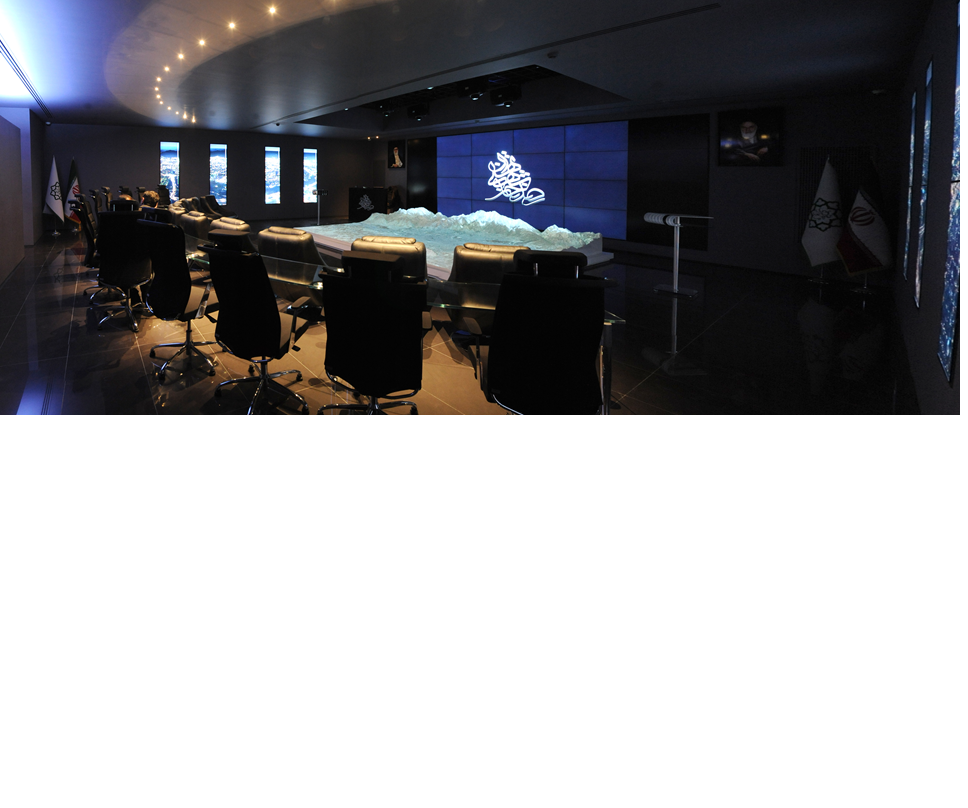 120
ساختار حوزه مأموریتی مدیریت، هوشمندسازی و اقتصاد شهری
حوزه مأموریتی مدیریت،  هوشمند‏سازی و اقتصاد‏شهری  مشتمل  بر 7 بخش به شرح زیر  و در قالب 35  ماده و 97 بند و 5 تبصره می‏باشد:
بخش بیست و سوم: تحول ساختاری_ سازمانی در شهرداری تهران به منظور تبدیل شدن به یک نهاد اجتماعی؛
بخش بیست و چهارم: دانش­محور کردن شهرداری تهران؛
بخش بیست و پنجم: هوشمند‏سازی سازمان شهرداری و گسترش شبکه‏های ارتباطی برای ارائه خدمات به شهروندان؛
بخش بیست و ششم: توسعه اقتصادی شهر؛
بخش بیست و هشتم: توسعه دیپلماسی شهری و تحقق شهری در تراز جهانی و 
بخش بیست و نهم: اجرای نظام فنی و اجرایی در تمامی حوزه‏های ماموریتی شهرداری.
این فصل فاقد جدول هدف کمی است.
121
بخش بیست و سوم : 
تحول ساختاری _ سازمانی در شهرداری تهران به منظور تبدیل به یک نهاد اجتماعی
شامل 9 ماده، 29 بند و 1 تبصره به منظور چابک­سازی، کاهش تصدی­گری و حاکمیت مدیریت کارفرمایی، استانداردسازی روش­های انجام کار در تمامی حوزه‏های فعالیت و تاکید بر نظارت و ارزیابی برنامه و اقدامات، شهرداری تهران را موظف به ایجاد تحول ساختاری _سازمانی و تبدیل شدن به یک نهاد اجتماعی با تاکید بر حکمروایی خوب شهری و استقرار نظام شایسته­سالاری و شهروندمداری نموده است.
122
مهمترین عملکردهای سه ساله برنامه پنجساله دوم شهرداری تهران
حوزه مأموریتی توسعه مدیریت و هوشمند سازی
در راستای تحقق بند ت ماده 116
تدوین طرح پژوهشی تهیه دستورالعمل اجرایی شناسایی، مستندسازی، تحلیل و بهبود فرآیندهای شهرداری تهران با همکاری مرکز مطالعات و برنامه ریزی شهر تهران در دو مرحله (مرحله اول مطالعه برنامه( انجام شده)، مرحله دوم پیشنهاد ساختار (در دست اقدام)؛ 
در راستای تحقق بند پ ماده 116
انعقاد قرارداد تدوین طرح پژوهشی برنامه عملیاتی برای برونسپاری فعالیت ها و ارائه خدمات به  صورت الکترونیک با مرکز مطالعات (این طرح در 5 مرحله تعریف شده که مرحله بررسي وضعيت موجود برنامه ها، فعاليتها و پروژه هاي برون سپاري شده به بخش خصوصي در سال 94 به پایان رسید و مرحله طراحي مدل برون-سپاري شهرداري تهران در سال 95 آغاز گشته است)؛
123
مهمترین عملکردهای سه ساله برنامه پنجساله دوم شهرداری تهران
حوزه مأموریتی توسعه مدیریت و هوشمند سازی
در راستای تحقق بند  ج ماده 116
راه اندازی سامانه کنترل پروژه جهت پایش عملکرد واحدهای سازمانی در خصوص پروژه ها و سامانه ارزیابی عملکرد جهت پایش شاخص های ارزیابی
در راستای تحقق بند الف ماده 117
تصویب پروژه "تدوين و بازنگري آیین‏نامه اداري و استخدامي شهرداري تهران"  و اجرای آن توسط مركز مطالعات و برنامه ريزي؛
اصلاح، بروزرسانی و انتشار دستورالعمل هاي حوزه معاونت توسعه منابع انساني؛
اصلاح دستورالعمل پرداخت کمک هزینه ایاب و ذهاب بر اساس ضریب افزایش حقوق سالانه و تصویب توسط هیأت وزیران برای اولین بار(برای اولین بار در  سال 94 هزینه ایاب و ذهاب به صورت ماهانه در فیش حقوقی افـراد مشمول پرداخت گردید)
124
مهمترین عملکردهای سه ساله برنامه پنجساله دوم شهرداری تهران
حوزه مأموریتی توسعه مدیریت و هوشمند سازی
در راستای تحقق بند ث ماده 117
جذب 51 نفر از نخبگان در راستای جذب نیروهای متخصص و نخبه با رعایت قوانین و مقررات عمومی و تجزیه و تحلیل و بازطراحی مشاغل شهرداری ؛
تهیه، ابلاغ و اجرای دستورالعمل‏های "بازنشستگی تشویقی کارمندان" و "بازخریدی انگیزشی کارگران" در سه ساله نخست برنامه؛
125
مهمترین عملکردهای سه ساله برنامه پنجساله دوم شهرداری تهران
حوزه مأموریتی توسعه مدیریت و هوشمند سازی
در راستای تحقق بند چ ماده 117
توانمندسازی و فراهم نمودن زمینه های ارتقاء نقش بانوان در سیاستگذاری ها و مدیریت شهرداری (درپایان سال 95 تعداد بانوان مدیرارشد تحت شمول اداره کل ارزشیابی و کارگزینی مدیران به 9/7 درصد رسیده است)؛ 
در راستای تحقق بند د ماده 117
راه اندازی سامانه جامع منابع انسانی در 5 واحد سازمانی (شرکت خدمات اداری شهر،‏هادیان  شهر، اداره کل منابع انسانی، سازمان فناوری اطلاعات و ارتباطات و رایان شهر) 1394 ؛ 
یکپارچه سازی سیستم های پرسنلی و حقوق و دستمزد در سال 95؛
پرداخت حقوق و دستمزد ابتدای سال بر اساس ضریب افزایش حقوق بصورت کاملا مکانیزه برای پرسنل رسمی، خدمات اداری شهر ، موسسه هادیان شهر  در سال 95؛
126
مهمترین عملکردهای سه ساله برنامه پنجساله دوم شهرداری تهران
حوزه مأموریتی توسعه مدیریت و هوشمند سازی
در راستای تحقق بند خ ماده 117
طراحی مدل شایستگی و نظام انتخاب و انتصاب مدیران با رویکرد شایسته گزینی، شایسته پروری و شایسته سالاری؛
استمرار  و توسعه سامانه کانون‏های استعدادیابی و توسعه و پرورش مدیران بالقوه؛
توسعه و تقویت طرح جانشین پروری و استقرار نظام شایسته سالاری بر مبنای شناسایی  استعدادهای داخلی برای  کلیه سطوح مدیریتی؛
برگزاری جلسات مصاحبه و مشاوره آموزشی به تعداد 1250 نفر (مدیر)، برگزاری 39 جلسه کمیسیون انتصابات، طرح تعداد 609 پرونده مطروحه جهت تصدی مشاغل مدیریتی و افزایش تعداد افراد انتخاب شده از بانک اطلاعات مدیران در سی و شش ماهه نخست برنامه(برگزاری جلسات مصاحبه و مشاوره آموزشی به تعداد 210  نفر و برگزاری 16جلسه کمیسیون انتصابات و طرح تعداد 348  پرونده مطروحه جهت تصدی مشاغل مدیریتی و افزایش تعدادافراد انتخاب شده از بانک اطلاعات مدیران از57% درسال94  به %78  در سال 1395)؛
برگزاری41 جلسه  کانون ارزیابی و توسعه جهت 411 نفر از مدیران سازمانهای زیرمجموعه شهرداری تهران  در سه سال نخست برنامه
در راستای تحقق ماده 118
تاسیس و شروع به کار شرکت هولدینگ سرمایه گذاری و مدیریت مالی میلاد شهر در سال 94؛
127
مهمترین عملکردهای سه ساله برنامه پنجساله دوم شهرداری تهران
حوزه مأموریتی توسعه مدیریت و هوشمند سازی
در راستای تحقق بند ت ماده 122
	تدوین و ابلاغ دستورالعمل طرح تکریم ارباب رجوع شهرداری تهران؛
	راه اندازی واحدهای اطلاع رسانی و راهنمایی ارباب رجوع در 22 منطقه شهرداری تهران؛
	اطلاع رسانی عمومی از طریق  پورتال ستاد تکریم ارباب رجوع؛ 
	تدوین بخشنامه ها و فرم های مدیریتی مورد عمل در واحدهای تابعه در زمینه اجرای طرح تکریم و
در راستای تحقق بند ث ماده 122
انتشارگزارش های مالی به صورت مستمر و بر اساس استانداردهای مورد پذیرش عموم در پورتال شهرداری تهران؛
128
بخش بیست و چهارم:
 دانش محور نمودن شهرداری تهران
در این بخش که شامل 3 ماده و 2 بند است شهرداری تهران به منظور مبتنی ساختن همه اقدامات بر پایه مطالعه، پژوهش و توسعه مدیریت دانش، موظف به استقرار مدیریت دانش می‏باشد. مدیریت دانش شامل فعالیت­هایی در زمینه خلق و شناسایی اطلاعات، ثبت و مستندسازی آن‏ها و انتقال و بکارگیری مناسب آن­ها است.
در این راستا باید ضمن استقرار مدیریت دانش در شهرداری تهران، نسبت به ایجاد تمهیداتی در جهت مستندسازی تجارب جهانی و موفق شهرداری تهران و افزایش تعداد کارکنان با مدرک کارشناسی و بالاتر به میزان 10درصد تا پایان برنامه اقدام شود.
129
مهمترین عملکردهای سه ساله برنامه پنجساله دوم شهرداری تهران
حوزه مأموریتی توسعه مدیریت و هوشمند سازی
در راستای تحقق ماده 125
استقرار سیستم مدیریت دانش در شهرداری منطقه 6 تهران (اتمام یافته)؛
طراحی و نهادینه سازی الگوی مدیریت دانش در منطقه 11 (اتمام یافته) و
طراحی مدل عملیاتی استقرار مدیریت دانش در شهرداری تهران.
تکمیل و چاپ کتاب قطب فرهنگی پایتخت (مجموعه فرهنگی_گردشگری عباس آباد)؛
تکمیل و چاپ کتاب نوسازی بافت های فرسوده شهر تهران؛
تکمیل و چاپ کتاب شهر آفتاب؛
تکمیل و چاپ کتاب رصدخانه شهر تهران؛
تکمیل و چاپ  کتاب"مرمت و بهسازی محله جماران"اقدام به تدوین کتاب گام های بهبود در مدیریت شهری با عنوان"سامانه های 137 و 1888«
تدوین بخشنامه مستند نگاری و الزام واحدهای توابع به انجام پروژه های شاخص در 10 سال گذشته.
دریافت خروجی مستندنگاری از 9واحد شهرداری تهران ؛
130
بخش بیست وپنجم: 
هوشمندسازی سازمان شهرداری وگسترش شبکه­های ارتباطی برای ارائه خدمات به شهروندان
بخش بیست و پنجم برنامه پنج‏ساله دوم شهرداری تهران شامل 7 ماده، 46 بند و1 تبصره است. احکام منظور شده دراین بخش به منظور هوشمند‏سازی شهر و سازمان شهرداری با بهره­گیری از فناوری­های نوین و روزآمد جهت تحقق شهر و شهرداری الکترونیک، کاهش تقاضای سفرهای درون شهری و افزایش بهره­وری و سرعت ارائه خدمات به شهروندان می­باشد. این بخش شهرداری تهران را موظف به تهیه  نظام جامع فناوری اطلاعات و ارتباطات مدیریت شهری  و تدوین برنامه نظام جامع آماری شهر و شهرداری تهران، فراهم آوردن زیرساخت­های مورد نیاز برای ایجاد و توسعه شهر هوشمند و تقویت خدمات قابل ارائه به شهروندان نموده است.
131
مهمترین عملکردهای سه ساله برنامه پنجساله دوم شهرداری تهران
حوزه مأموریتی توسعه مدیریت و هوشمند سازی
در راستای تحقق ماده 129
تدوین نظام جامع آماری شهرداری تهران؛ 
در راستای تحقق بند الف ماده 130
بهره‏برداری از 14226 ترمینال تلفن VOIP تا پایان سال سوم برنامه (تعداد 4061 ترمینال تلفن VoIP در  سال 1395 به بهره برداری رسیده است)؛ 
در راستای تحقق بند ث ماده 130
تجهیز تمام ساختمان های شهرداری به شبکه دیتا (در حال حاضر ضریب نفوذ شبکه دیتا برابر 100درصد می باشد؛ در سال 95 تعداد 299 ساختمان به شرح زیر به شبکه شهرداری متصل گردیده اند: 
تعداد فیبر: 10 ساختمان، تعداد رادیو: 130 ساختمان، تعداد مبین نت : 159 ساختمان و تعداد 8919  نود وسعه شبکه LAN))؛
132
مهمترین عملکردهای سه ساله برنامه پنجساله دوم شهرداری تهران
حوزه مأموریتی توسعه مدیریت و هوشمند سازی
در راستای تحقق بند الف ماده 131
راه اندازی تعداد 62 سرویس الکترونیکی شهروندی در دفاتر خدمات الکترونیک شهر تا پایان سال سوم برنامه؛
در راستای تحقق بند پ ماده 131
ارائه تعداد 62 سرویس شهروندی از طریق پورتال Tehran.ir ؛ 
در راستای تحقق بند چ ماده 131
جهت توسعه پایگاههای اطلاعات مکانی شهر تهران  پروژه‏های زیر در حال اجرا می‏باشد: 
	توسعه سرويس طرح تفصيلي؛
	بروزرساني سيستم عکسبرداری سه بعدي سطح شهر تهران؛
	توسعه شبکه RTK-GPS؛
	 توسعه و پشتيباني پايگاه اطلاعاتي و نمايشگر نقشه شهر تهران؛
	راه‏اندازی سامانه مدیریت و نگهداری مرکز داده؛
133
مهمترین عملکردهای سه ساله برنامه پنجساله دوم شهرداری تهران
حوزه مأموریتی توسعه مدیریت و هوشمند سازی
در راستای تحقق بند خ ماده 131
تهیه 28 محتوای الکترونیک آموزش شهروندی تا پایان سه ساله نخست برنامه (تعداد 10 محتوای الکترونیک آموزش شهروندی در سال 95 تهیه گردیده است)؛ 
در راستای تحقق بند ب ماده 132
راه اندازی تعداد 297 سرویس الکترونیک داخلی شهرداری تهران تا پایان سال سوم برنامه (تعداد 170 سرویس الکترونیک داخلی شهرداری تهران در سال 1395 تاکنون نصب و راه‏اندازی گردیده است)؛ 
در راستای تحقق بند ب ماده 133
پیاده سازی استانداردهای معتبر در زمینه «امنیت اطلاعات» نظیر استاندارد  ایزو 27001:2013، سیستم مدیریت امنیت اطلاعات (ISMS در دیتا سنتر) ، به منظور ارتقاء امنیت اطلاعات شهرداری؛
134
بخش بیست و ششم:
 توسعه اقتصاد شهری
بخش بیست و ششم برنامه پنج‏ساله دوم شهرداری تهران شامل 3 ماده و 8 بند می­باشد. احکام این بخش به منظور ملاک قراردادن شاخص­های بهره­وری (مدیریت هزینه، زمان و کیفیت) در تصمیمات و اقدامات شهرداری و استانداردسازی روش­های انجام کار در تمامی حوزه‏های فعالیت و تاکید بر استفاده از تکنولوژی­ها و روش­های نوین اجرایی و فراهم آوردن زمینه‏های توسعه اقتصادی، شهرداری تهران را موظف به ارتقا شاخص رقابت­پذیری و ارائه راهکارهای بهبود کسب ‏وکار و تدارک ساز ‏وکارها، قوانین، مقررات، تسهیلات و زیرساختهای شهری نموده است.
135
مهمترین عملکردهای سه ساله برنامه پنجساله دوم شهرداری تهران
حوزه مأموریتی توسعه مدیریت و هوشمند سازی
در راستای تحقق بند ب ماده 136
 انعقاد 21  قرارداد سرمایه گذاری مشارکتی تا پایان سال 95 با بخش خصوصی(در سال 95، 7 قرارداد مشارکتی به مساحت 39691 متر مربع  منعقد شده است)؛ 

در راستای تحقق بند پ ماده 136
تحقق 8260 میلیارد ریال درآمد برای شهرداری تهران از محل فروش قدرالسهم پروژه‏های مشارکتی تا پایان سال سوم نخست برنامه؛
136
بخش بیست و هفتم: 
مدیریت بهینه تأمین و تخصیص اعتبارات
بخش بیست و هفتم برنامه پنج‏ساله دوم شهرداری تهران شامل 11 ماده و 2 بند می­باشد. احکام این بخش به منظور نیل به پایدارسازی درآمدهای شهرداری، افزایش کارآمدی و عدالت محوری،  افزایش بهره­وری هزینه‏های نگهداشت و استقرار نظام مدیریت یکپارچه، شهرداری تهران را موظف به تنظیم روابط مالی _ حقوقی دولت و شهرداری، کاهش فاصله و شکاف میان مناطق شمالی و جنوبی شهر تهران، استقرار کامل نظام حسابداری تعهدی،  ایجاد خزانه متمرکز غیر نقدی، تعیین اولویت مصرف منابع و تخصیص اعتبارات مبتنی بر ارزیابی پروژه‏ها و فعالیت­ها نموده است.
137
مهمترین عملکردهای سه ساله برنامه پنجساله دوم شهرداری تهران
حوزه مأموریتی توسعه مدیریت و هوشمند سازی
در راستای تحقق ماده 138	
انجام مطالعات بازآرایی روابط مالی دولت و شهرداری ها و تهیه پیش‏نویس  لایحه مربوطه (در حال طی مراحل جهت ارسال به شورای اسلامی شهر تهران)؛ 
 در راستای تحقق ماده 141
سیستم مدیریت منابع غیرنقد در سیستم جامع مالی شهرداری (فاینانس) پیاده سازی شده و در حال استفاده می باشد.
در راستای تحقق ماده 145
تشکیل 21 جلسه کمیته تخصیص اعتبار تا طی سه سال اول برنامه؛ تعیین و تصویب سهم اعتبارات نقد و غیر نقد واحدهای اجرایی ؛ تعیین سهم تخصیص اعتبارات نقد واحدهای اجرایی شهرداری و ...
138
مهمترین عملکردهای سه ساله برنامه پنجساله دوم شهرداری تهران
حوزه مأموریتی توسعه مدیریت و هوشمند سازی
در راستای تحقق ماده 146
بازنگری مجدد فرم های موافقتنامه های هزینه ای؛ 
تهیه و ابلاغ دستورالعمل نحوه تکمیل فرم های موافقتنامه در سامانه مکانیزه
درخواست اطلاعات جامع و تفصیلی در تکمیل موافقتنامه های سال 95 در راستای تنظیم گزارش سالانه بودجه و برنامه پنجساله شهرداری تهران
راه اندازی سامانه مکانیزه مبادله موافقتنامه ها و حذف موافقتنامه های فیزیکی و کاغذی و مبادله آنها از طریق سامانه مکانیزه؛ 
برقراری ارتباط سامانه جامع تدوین و اجرای بودجه با سیستم فاینانس و اتوماسیون و مبادله موافقتنامه ها از طریق آن؛
ارائه دسترسی های لازم به اعضای شورای اسلامی شهر تهران  و قابلیت مشاهده online موافقتنامه ها
مبادله تعداد 6531  موافقنامه شرح عملیات عمرانی (تعداد 2370 عدد در سال 93 ،  2158 فقره موافقتنامه در سال 94 و 2003  فقره موافقتنامه در سال 95) با استفاده از سامانه جامع تدوین و اجرای بودجه با شورای اسلامی شهر تهران ؛ 
ارائه کتاب بودجه مصوب به صورت online بروی سامانه تدوین و اجرای بودجه و ارتباط مستقیم آن با سامانه فاینانس (مدیریت حسابهای مالی).
139
مهمترین عملکردهای سه ساله برنامه پنجساله دوم شهرداری تهران
حوزه مأموریتی توسعه مدیریت و هوشمند سازی
در راستای تحقق ماده 147
ارسال لایحه مدیریت شهری از طرف شهرداری تهران در سال 94 به کمیسیون های مربوطه هیئت وزیران؛ 

در راستای تحقق ماده 148
انعقاد تفاهم‏نامه همکاری‌های علمی، پژوهشی و اجرایی در تدوین دستورالعمل جامع حسابداری و گزارشگری مالی شهرداری‌ها بین سازمان شهرداری‌ها و دهیاری‌ها و معاونت مالی و اقتصاد شهری؛
140
بخش بیست و هشتم:
 توسعه دیپلماسی شهری و تحقق شهری در تراز جهانی
بخش بیست و هشتم برنامه پنج‏ساله دوم شهرداری تهران شامل ماده 149 و 9 بند می­باشد. احکام این بخش به منظور توسعه دیپلماسی شهری و تقویت جایگاه کلان شهر تهران در مجامع بین‏المللی و رسیدن به تراز مطلوب جهانی و حضور فعال در فضاهای رقابتی و کلان شهرهای جهانی و ارتقای شاخص­های عملکرد شهر و شهرداری در مقایسه با دیگر کلان شهرها، شهرداری تهران را موظف به انجام فعالیت در جهت ارتقای عملکرد و جایگاه تهران در بین کلانشهرهای منطقه و جهان و نیز دستیابی به شاخص­های شهر جهانی و پیوستن به شبکه شهرهای جهانی  نموده است.
141
مهمترین عملکردهای سه ساله برنامه پنجساله دوم شهرداری تهران
حوزه مأموریتی توسعه مدیریت و هوشمند سازی
در راستای تحقق بند الف ماده 149
ارائه آموزش های ارتباطی و شهروندی چندرسانه ای در قالب راه‏اندازی بنیاد آینده پژوهی ارتباطات شهروندی،   مجتمع رسانه ای شهر(شهر هوشمند رسانه ای) به مثابه یک فضای بین‏المللی چندرسانه ای و اجرای طرح هایی از قبیل Media Center،  مرکز رسانه ای و نمایشگاهی و نگارستان شهر، راه‏اندازی و توسعه خبرگزاری چند زبانه شهر و برگزاری نمایشگاه‏های بین‏المللی در حوزه مدیریت شهری؛
142
مهمترین عملکردهای سه ساله برنامه پنجساله دوم شهرداری تهران
حوزه مأموریتی توسعه مدیریت و هوشمند سازی
در راستای تحقق بند ب ماده 149
تهیه پیشنهاد تاسیس واحد سازمانی مناسب از قبیل شرکت یا سازمان خاصی برای جمع آوری، سازماندهی و صدور دانش و خدمات فنی و مهندسی شهرداری تهران در ابعاد مختلف مانند توسعه فضای سبز، تهیه طرح های شهرسازی، طراحی منظر و زیباسازی شهری، توسعه حمل‏ونقل عمومی( مترو، بی آرتی، تاکسیرانی، اتوبوس رانی، پایانه ها و ...) احداث پل ها و بزرگراه ها، توسعه فضاهای فرهنگی، مدیریت بحران، رصدخانه شهری، به دیگر شهرهای جهان؛ 
در راستای تحقق بند د ماده 149
انعقاد تفاهم نامه با شهرهای مختلف جهان: تفلیس(خواهرخواندگی)، مسکو(توافق نامه همکاری دو ساله) میلان (توافق نامه همکاری)، وین (توافق نامه همکاری)، بوداپست (خواهرخواندگی)، صربستان(تفاهم نامه همکاری)، استانبول(تفاهم نامه خواهرخواندگی منطقه 22 تهران و منطقه مالتپه استانبول در سال 95)، تداوم فعالیت و همکاری در سازمان ها و مجامع تخصصی بین المللی شهری جهان؛
143
بخش بیست و نهم:
 اجرای نظام فنی و اجرایی در کلیه حوزه های ماموریتی شهرداری
بخش بیست و نهم برنامه پنج‏ساله دوم شهرداری تهران شامل 1 ماده و 3  تبصره می­باشد. احکام این بخش به منظور تعیین استانداردهای روش‏های انجام کار در تمامی حوزه‏های فعالیت و تاکید بر استفاده از تکنولوژی­ها و روش­های نوین اجرایی و نظارت و ارزیابی برنامه و اقدامات، شهرداری تهران را موظف به تدوین دستورالعمل­ها و ضوابط نظام فنی و اجرایی شهرداری در حوزه‏های عمران و زیرساخت­ها نموده است.
144
مهمترین عملکردهای سه ساله برنامه پنجساله دوم شهرداری تهران
حوزه مأموریتی توسعه مدیریت و هوشمند سازی
در راستای تحقق ماده 150	(استقرار نظام فنی و اجرایی)
1-  تهیه پیش نویس شرح خدمات مشاور مادر و در نهایت ابلاغ قرارداد مشاور مادر در تاریخ 28/01/95. 
 2-  برگزاری 16 جلسه شورای دبیران کمیته های کارشناسی نظام فنی و اجرایی در شش ماهه اول سال 1395 و ارسال صورتجلسات به اعضای شورای دبیران کمیته های کارشناسی و پیگیری مصوبات آن.
3 - ارسال نسخه اصلاح شده آیین نامه تشکیل کمیته های کارشناسی (مصوب پنجاهمین جلسه شورای عالی فنی) توسط شورای عالی فنی در تاریخ 01/02/95 و نهایتاً ابلاغ ویرایش دوم آن در تاریخ 18/03/95 با هدف گسترش و تعمیق نظام فنی و اجرایی شهرداری تهران از طریق تعیین ساز و کارهای لازم برای تشکیل و هدایت کمیته های کارشناسی 
.4- برگزاری جلسه هماهنگی دفتر نظام فنی و اجرایی شهرداری تهران با سازمان مدیریت و برنامه ریزی کشور مورخ 30/02/ 95 به منظور بررسی راهکارهای همکاری طرفین و اعلام آمادگی همکاری شهرداری تهران با سازمان مدیریت و برنامه ریزی کشور در زمینه نظام فنی و اجرایی در تاریخ 09/03/95 در جهت نیل به نظام واحد و یکپارچه، تبادل تجربیات و فراهم سازی بستر و زمینه های لازم برای توسعه همکاری ها در ابعاد گوناگون و اقدامات لازم دو جانبه.
145
مهمترین عملکردهای سه ساله برنامه پنجساله دوم شهرداری تهران
حوزه مأموریتی توسعه مدیریت و هوشمند سازی
5- ابلاغ احکام انتصاب کارشناسان خبره و معاونین تخصصی کمیته های کارشناسی «پیشگیری و مدیریت بحران»، «حمل و نقل و ترافیک»، «فنی و عمرانی» و «خدمات شهری و محیط زیست» در تاریخ 29/03/1395 توسط معاون برنامه ریزی، توسعه شهری و امور شورا. 
6- تشکیل اولین جلسه کمیته کارشناسی حمل و نقل و ترافیک نظام فنی و اجرایی در تاریخ 15/04/95 در اداره کل برنامه و بودجه.
 7-پیگیری های حضوری و شفاهی از اداره کل تشکیلات و بهبود روش ها در خصوص در دستور کار قرار دادن تصویب معاونت نظام فنی و اجرایی در جلسات شورای اداری استخدامی  و در نهایت طرح موضوع تشکیل معاونت در جلسه 28/04/95 شورای اداری استخدامی و تصویب آن.
 8- برگزاری دوره آموزشی «آشنایی با نظام فنی و اجرایی» با هدف آشنایی مدیران و کارشناسان اداره کل برنامه و بودجه با اصول و قواعد نظام فنی و اجرایی توسط معاون نظام فنی و اجرایی سازمان مدیریت و برنامه ریزی کشور در تاریخ 12/03/95.
146
مهمترین عملکردهای سه ساله برنامه پنجساله دوم شهرداری تهران
حوزه مأموریتی توسعه مدیریت و هوشمند سازی
9-  برگزاری دوره آموزشی تخصصی «آشنایی با نظام فنی و اجرایی» توسط معاون نظام فنی و اجرایی سازمان مدیریت و برنامه ریزی کشور به دبیران کمیته های کارشناسی و اعضای دفتر نظام فنی و اجرایی.
10- تهیه پیش نویس شرح وظایف دفتر نظام فنی و اجرایی در تاریخ 12/03/95 .
11 -  ابلاغ احکام انتصاب معاونین تخصصی کمیته های کارشناسی «مالی و اقتصاد شهری»، «شهرسازی و معماری»و «امور اجتماعی و فرهنگی» در تاریخ 05/04/95 توسط معاون برنامه ریزی، توسعه شهری و امور شورا. 
12- ابلاغ «آیین نامه ارزشیابی پیمانکاران شهرداری تهران» توسط معاون برنامه ریزی، توسعه شهری و امور شورا در تاریخ 15/02/95. 
13- ابلاغ «فهارس بهاي واحد پايه سال 1395» در تاریخ 22/04/95.
 14- ارسال «شرح وظايف دبيركميته كارشناسي» نظام فني و اجرايي توسط معاون محترم برنامه ریزی، توسعه شهری و امور شورا در تاریخ 03/05/95 به مسئولین کمیته های کارشناسی.
 15- تشکیل اولین جلسه کمیته کارشناسی پیشگیری و مدیریت بحران در تاریخ 10/05/95 در دفتر نظام فنی و اجرایی مستقر در اداره کل برنامه و بودجه. 16- تشکیل اولین جلسه کمیته کارشناسی مالی و اقتصاد شهری در تاریخ 12/05/95 در دفتر نظام فنی و اجرایی مستقر در اداره کل برنامه و بودجه. 17- تهیه برنامه زمانبندی دفتر نظام فنی و اجرایی در سال 1395
147
فصل هشتم: احکام منابع درآمدی و مصارف برنامه
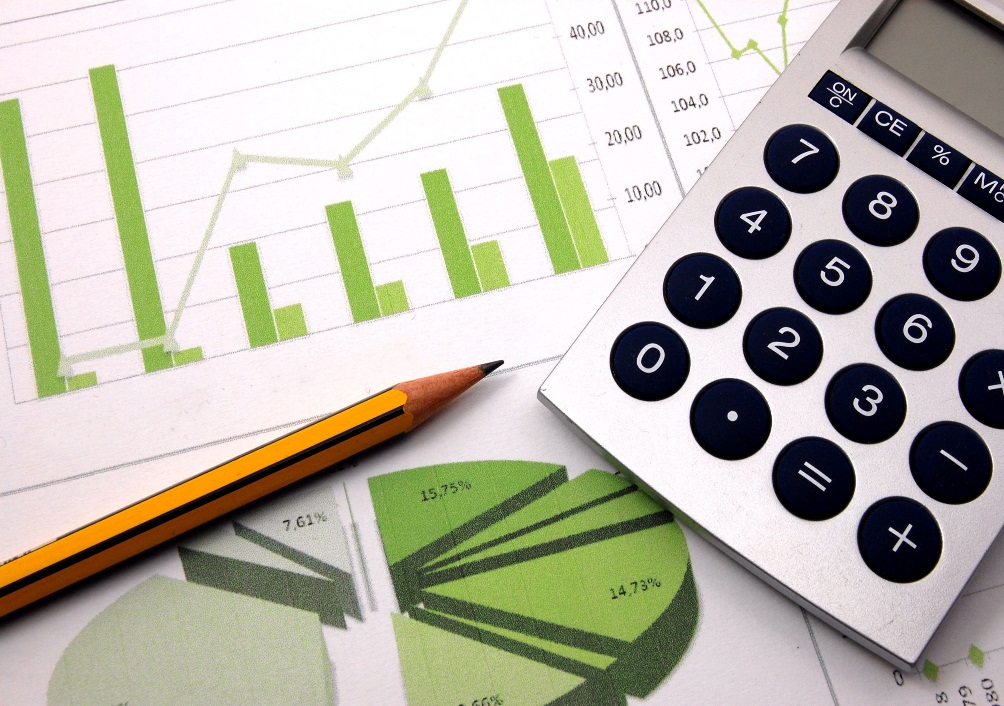 148
ساختارفصل منابع و مصارف
فصل مذکور مشتمل بر 13 ماده، 5 بند و 2 تبصره، به منظور نیل به اهداف و احکام برنامه پنج‏ساله دوم شهرداری تهران و به­تبع آن چشم‏اندازهای طرح جامع شهر تهران (مصوب 1386) با رویکردهایی نظیر پایدارسازی درآمدهای شهرداری تهران، تأمین هزینه‏های توسعه و مدیریت شهر توسط شهروندان، ساماندهی املاک و مستغلات شهرداری تهران تدوین گردیده است.
149
مهمترین عملکردهای سه ساله برنامه پنجساله دوم شهرداری تهران
فصل منابع و مصارف
در راستای تحقق ماده 151 
انتشار و فروش  اوراق مشارکت و صكوك
در راستای تحقق ماده 152
فاینانس خطوط  6 و 7 مترو تهران 
در راستای تحقق ماده 153
تحقق میانگین نرخ رشد سالانة 10 درصدی برای درآمدهای پایدار (در چهار چوب طرح جامع درآمدهای پایدار و سایر منابع مالی شهرداری تهران از سال1386 تا سال 1395 سهم درآمدهای پایدار از 12درصد به50درصد درآمد نقد شهرداری تهران ارتقاء یافته و نرخ رشد آن در سال 1395، 28درصد نسبت به سال قبل افزایش داشته است _افزایش  46 درصدی نرخ رشد در سال 93 نسبت به سال 92 و  دو درصدی نرخ رشد سال 94 نسبت سال 93)؛
تهیه و بازنگری لایحه "طرح جامع درآمدهای پایدار و سایر منابع مالی شهرداری تهران" ؛
150
مهمترین عملکردهای سه ساله برنامه پنجساله دوم شهرداری تهران
فصل منابع و مصارف
در راستای تحقق ماده 156
پیاده­سازی اطلاعات املاک استیجاری، در سامانه جامع جدید املاک؛
تشخیص مستاجران دارای پرداخت معوقه براساس مندرجات در قرارداد و محاسبه و اخذ اقساط معوقه­؛
تشخیص و نمایش مستاجرانی که قرارداد اجاره ایشان منقضی گردیده به وسیله نرم­افزار فوق‌الاشاره به صورت هشدار و ابلاغ به ایشان جهت تمدید قرارداد و یا تخلیه؛
شناسایی تمامی اماکنی که توسط مناطق به وسیله سیستم نما در سامانه ثبت می‌گردد و یا بررسی‌های میدانی که توسط حوزه املاک صورت می‌پذیرد؛
به‌روزرسانی قراردادهای اجاره املاک شهرداری تهران  به طور مستمر؛
151
آسیب شناسی برنامه پنجساله دوم شهرداری تهران
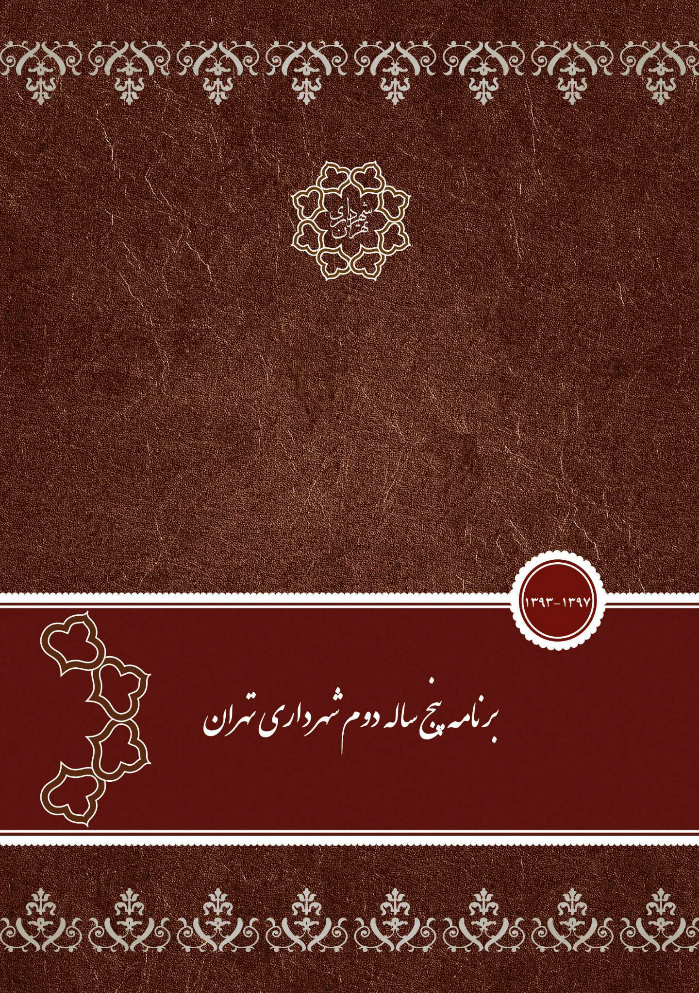 ضرورت آسیب شناسی و اصلاح برنامه پنج ساله دوم
پس از تنظیم نخستین گزارش عملکرد برنامه در سال 1393، مشخص شد که عدم تحقق کامل برخی ازاهداف و احکام ناشی از اشکالاتی موجود در متن و ساختار برنامه مصوب است. برای مثال 
اشکالات مرتبط با مقادیر هدفگذاری اهداف کمی و عملیاتی ( برای مثال، اعلام مقادیر اشتباه در خصوص وضع موجود اهداف کمی و افزایش غیر منطقی مقادیر اهداف طی سالهای برنامه از جمله این اشتباهات است) 
تراکم و توزیع نامناسب احکام برنامه در سال اول و دوم (برای مثال، الزام به تهیه بیش از 76 مورد آئین نامه اجرایی در چهار ماه نخست برنامه )
عدم تناسب منابع مالی در نظر گرفته شده با حجم فعالیت های پیش بینی شده در برنامه (برای مثال تامین زمین لازم برای توسعه سرانه فضای سبز تا 17 مترمربع در سال 97، نیازمند مصرف تمامی منابع پیش بینی شده در برنامه است!)
بر این اساس و با عنایت به مفاد ماده 164 مصوبه برنامه مبنی بر پایش و اصلاح برنامه پنجساله دوم شهرداری تهران، آغاز فرآیند ارزیابی و اصلاح برنامه دوم شهرداری تهران، ضروری می نمود.
153
مجموعه اقدامات دبیرخانه دائمی پایش برنامه در زمینه آسیب شناسی و اصلاح برنامه
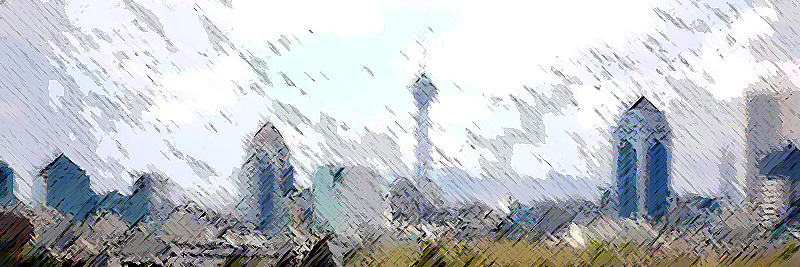 154
نمونه فرم های جدید آسیب شناسی اهداف کمی برنامه
155
نمونه فرم های جدید آسیب شناسی مواد برنامه
156
مهم ترین ابعاد آسیب شناسی و اصلاح مواد برنامه
157
مهم ترین ابعاد آسیب شناسی و اصلاح اهداف کمی  برنامه
158
مهم ترین ابعاد آسیب شناسی و اصلاح اهداف کمی  برنامه
159
آسیب ها و اشکالات کلی برنامه
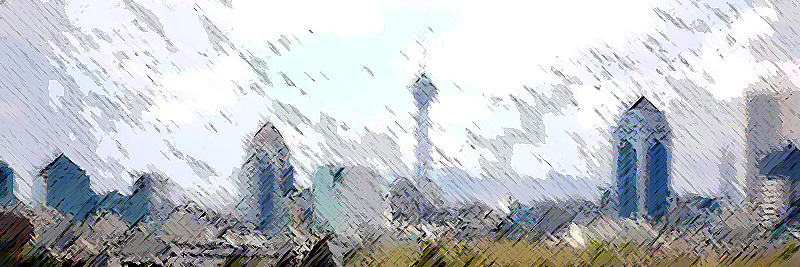 160
جداول ذیل دو ماده 1 و 2 برنامه (جدول چشم انداز، راهبردها و سیاست ها) فاقد ارتباط سیستمی و معنی دار با مواد و احکام برنامه است. (اتصال چشم اندازها به سیاست ها، راهبردها و مواد برنامه به شکل صوری انجام شده است.)
راهبردها و سیاست های برنامه منتج از تحلیل های SWOT تهیه شده در اسناد پشتیبان برنامه نبوده است.
Swot های موجود در اسناد پشتیبان برنامه، با دقت کم و بر اساس اسناد و مدارک موجود  و نه مطالعات و برداشت های میدانی تهیه شده است.
برنامه فاقد اولویت بندی اقدام و جهتگیری استراتژیک است.
برآوردهای مالی جدول منابع و مصارف برنامه دقیق و واقعی نیست و در مقابل تغییرات پیش آمده در محیط اقتصادی و مالی کشور و شهرداری تهران از انعطاف اجرایی لازم برای تامین هزینه های برنامه  برخوردار نیست.
حذف پروژه های کلان و مهم معرفی شده جهت اجرا در طول سالهای برنامه بواسطه حذف سطوح طرح و پروژه از لایحه برنامه و قطع سلسله مراتبط چشم انداز، راهبرد، سیاست، طرح و پروژه پیش بینی شده در لایحه برنامه.
برخی از احکام برنامه انتزاعی، غیر واقع‌بینانه و ایده آل گرایانه هستند. (نظیر احکام بخش 26  با عنوان توسعه اقتصاد شهری شامل احکامی در زمینه  نهاد سازی اقتصاد نوین، توسعه زیرساخت های بازار برای افزایش صادارات و واردات بین شهری!)
161
نمونه هایی از 
اشکالات اهداف کمی
برای مثال هدف کمی «خطوط مکانیزه معاینه فنی خودروهای سبک سواری، تحت بهره برداری» که قید «افزایش» می بایست به آن اضافه گردد.
مقدار تعریف شده برای هدف کمی «سهم شهروندان استفاده کننده از خدمات فروشگاه های شهروند نسبت به کل جمعیت » در سال 97، 10%  و در حکم برنامه  (ماده 48- بند خ ) 14% عنوان شده است.
ادبیات نامفهوم برخی از عناوین شاخص اهداف کمی
عنوان هدف کمی محصولات ارگانیک طبیعی و IPM عرضه شده هدف بسیار کلی می باشد به دلیل تفاوت در میزان عملکرد محصولات ارکانیگ، طبیعی و گواهی شدهIPM، ‏این سه موضوع به صورت جداگانه مورد بررسی قرار گیرند .
در خصوص اراضی عباس آیاد  اهداف کمی به صورت بسیار جزئی مطرح شده است.
مقادیر و هدفگذاری های غلط  و متناقض
خیلی جزئی یا خیلی کلی بودن برخی اهداف کمی
در حوزه های ماموریتی اجتماعی و فرهنگی و مدیریت، هوشمند سازی و اقتصاد شهری هدف کمی در برنامه مشخص نشده درحالی که برای سنجش عملکرد حوزه های مربوطه وجود  اهداف کمی ضروری می باشد.
ناکافی بودن عناوین اهداف کمی در مقایسه با ماموریت های برنامه
ماده 29- بند الف: میزان تفکیک صحیح و واقعی پسماند در سال 92 ،  3/8 درصد بوده در حالی که در برنامه این عدد به اشتباه 14 درصد عنوان شده است.
اشتباه در تعیین وضع موجود
هدف کمی «رونق فعالیت های اقتصادی با هدف جذب مشارکت سرمایه های خصوصی در اراضی عباس آباد» قابلیت سنجیده شدن ندارد.
عدم امکانپذیری سنجش برخی از اهداف کمی
واحد سنجش هدف کمی «مساحت نماهای پیرایش و پاک سازی شده از پلاک ثبتی به متر مربع می بایست تغییر یابد.
162
واحد سنجش
محتوای ماده 124 و ماده 129 هردو به تهیه و تنظیم لایحه قانون اداره یکپارچه پایتخت می پردازد.
و یا ماده 57 و 59 هر دو به مدیریت آبهای سطحی پرداخته است.
نمونه هایی از 
اشکالات مواد و احکام برنامه
تکراری بودن برخی مواد
ماده 90 بند ث: «تدوین سازوکار های صدور پروانه و گواهی پایان کار ساختمانی با لحاظ آئین نامه اجرایی دریافت بیمه تضمیمن کیفیت  ساختمانی»
 با توجه به اینکه تا کنون دستورالعمل و بیمه نامه ای توسط وزارت راه و شهرسازی صادر نشده است لذا نمی توان این ماده را تا پایان سال دوم اجرایی نمود.
تقسیم کار نامناسب بین دولت و شهرداری
عدم امکان پذیری سنجش میزان تحقق برخی از مواد و احکام
ماده 55 بند ب: «ارتقاء فرهنگ ايمني و آموزش شهروندان به گونه­ای که تا انتهای برنامه 20 درصد از جمعیت بالغ شهری (سالیانه 4%) افزایش یابد»
در این ماده مشخص نیست که منظور از جمعیت بالغ شهری کدام گروه از شهروندان است.
163
نمونه ای از آسیب شناسی و پیشنهاد اصلاح برنامهحوزه مأموریتی حمل و نقل و ترافیک
ماده 6 بند ج:  «توجه ویژه به ایمنی خطوط و ایستگاه‏ها و افزایش سرعت سیستم اتوبوسرانی تندرو و انجام مطالعه و اقدامات اجرایی در خصوص ارائه راهکارهای مناسب جهت امکان سبقت‌گیری اتوبوس‌های تندرو از کنار هم در ایستگاه‌»
 بر اساس مطالعات و بررسی های صورت گرفته، با توجه به آنکه فراهم سازی امکان سبقت گیری اتوبوس ها در ایستگاه‏ها نیاز به تعریض مسیر داشته و امکان تعریض در همه ی مسیرها وجود ندارد، لذا قابلیت اجرایی همه گیری نخواهد داشت. بنابراین پیشنهاد می شود صرفا به ایمنی خطوط و ایستگاه‏های اتوبوس رانی تندرو از جمله طرح ایزولاسیون توجه و اکتفا شود.
164
نمونه ای از آسیب شناسی و پیشنهاد اصلاح برنامهحوزه مأموریتی حمل و نقل و ترافیک
ماده 6 بند ت و تبصره 2:  «جهت دست‌یابی به سرفاصله 2/5 دقیقه‌ای حرکت قطارها، می‌بایست تعداد واگن‌های تحت بهره‌برداری با کمک و حمایت 50 درصدی دولت از وضع کنونی به 4156 واگن در پایان برنامه برسد. » با توجه به عدم بهره برداری از ناوگان در دست ساخت در سال 1392، هدفگذاری در سال پایه اشتباه بوده و  میبایست اصلاح شود علاوه بر این با توجه به عدم همکاری و ارائه کمک از سوی دولت و منابع مالی محدود اختصاص یافته در سنوات اخیر جهت توسعه مترو، دستیابی به اهداف پیش بینی شده امکان پذیر نمی باشد. بنابراین پیشنهاد می شود هدفگذاری جهت دست‌یابی به سرفاصله 4 دقیقه‌ای حرکت قطارها از 1087 واگن به 2054 واگن در پایان برنامه برسد و کمک و حمایت دولت در تأمین50 درصد منابع مالی نیز ذکر گردد.
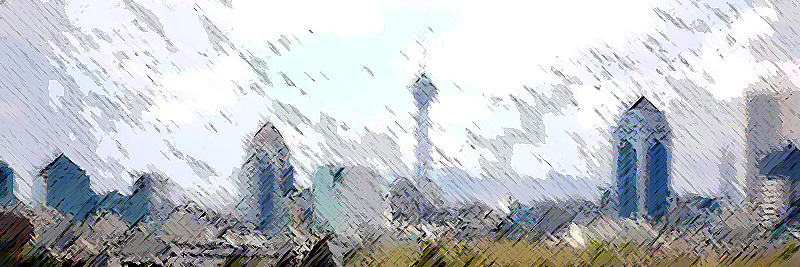 165
نمونه ای از آسیب شناسی و پیشنهاد اصلاح برنامهحوزه مأموریتی حمل و نقل و ترافیک
ماده 3 بند ز:  «تدوين و اجراي طرح جلوگيري از انتشار آلاينده هاي تبخيري در جایگاه هاي سوخت شهر تهران با هماهنگي سازمان حفاظت از محيط زيست ظرف دو سال اول برنامه»
 اجرای طرح جلوگیری از انتشار آلاینده های تبخیری در جایگاه های سوخت در چارچوب وظایف و اختیارات شهرداری تهران نبوده و می بایست از طریق مراجع ذیصلاح (وزارت نفت) صورت پذیرد بنابراین پیشنهاد می شود این امر با هماهنگي سازمان حفاظت از محيط زيست ظرف دو سال اول برنامه انجام گیرد.
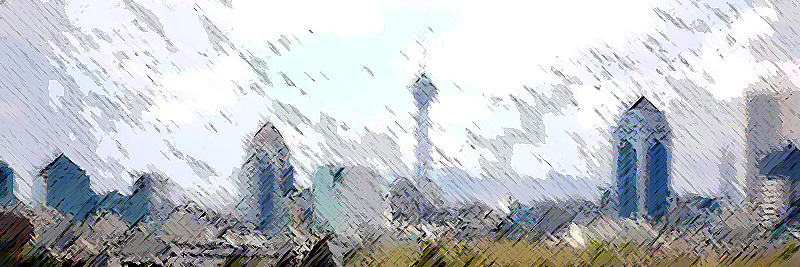 166
نمونه ای از آسیب شناسی و پیشنهاد اصلاح برنامهحوزه مأموریتی خدمات شهری و محیط زیست
ماده 24 : "با همکاری دستگاه های ذی ربط با تاکید بر آبخیز داری در ارتفاعات و گسترش روش بازچرخانی آب و استفاده مجدد از پساب ناشی از تصفیه ... اقدام کند.
(محقق نشدن هدف ماده به دلیل عدم تفاهم بین مسئولین شهرداری و سازمان آب)
به منظور استفاده از پساب فاضلاب در آبیاری  فضای سبز و ساخت تصفیه خانه­ها  نیاز به فاضلاب شهری جهت احداث تصفیه خانه و استفاده از پساب شهرداری می­باشد که تا کنون سازمان آب از دادن این امکان خودداری کرده است و تا زمانیکه بین مقامات مسئول شهرداری و سازمان آب  تفاهم حاصل نشود اجرای این عملیات  منتفی خواهد بود.
167
نمونه ای از آسیب شناسی و پیشنهاد اصلاح برنامهحوزه مأموریتی خدمات شهری و محیط زیست
ماده 36  : "افزایش تعداد سرویس های بهداشتی عمومی به ازای هر 1000نفر یک چشمه و از 4500 چشمه موجود به 10000 چشمه
(تعیین اهداف کمی سال پایه با مقادیر ناصحیح)
 عدد صحیح سرویس های بهداشتی در سال پایه   8624  چشمه بوده و پس از اصلاح این عدد اعداد سال‏های بعد را نیز باید تغییر داد.
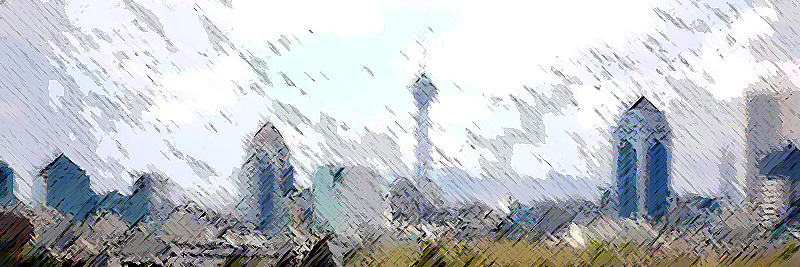 168
نمونه ای از آسیب شناسی و پیشنهاد اصلاح برنامهحوزه مأموریتی خدمات شهری و محیط زیست
ماده 29  بند الف :" افزایش کل پسماند تفکیک و جمع آوری شده در مبدا از 14 درصد کنونی به 30 درصد"
(تعیین اهداف کمی سال پایه با مقادیر ناصحیح)
در سال 92 عدد واقعی تفکیک پسماند 8/3 بوده است. از طرفی با توجه به اینکه هدف گذاری فعلی بر اساس آنالیز فیزیکی پسماند در سال 87 انجام گرفته است و کیفیت و کمیت پسماند در سالهای اخیر تفاوت چشمگیری نموده ؛ عملکرد سال 1392‏ این شاخص به دلیل تجمیع آمار پسماند تفکیک شده به روش مجاز و غیر مجاز بوده است؛ که در حال حاضر بر طبق قراردادهای جمع­آوری پسماند خشک صرفاً جمع­آوری به صورت مجاز، جزء آمارهای‏ سازمان مدیریت پسماند می‏باشد و سایر شیوه‏ها به دلیل ‏اینکه تخلف محسوب می­شوند جز آمارهای رسمی اعلام نمی­گردند. اولویت اصلی، افزایش میزان جمع‏آوری به شیوه‏های مجاز و سازگار با مسائل زیست‏محیطی می­باشد و در واقع میزان تفکیک صحیح و واقعی پسماند طبق ‏این شیوه در سال 92 ،  8/3درصد بوده است. لذا انجام طرح پژوهشی آنالیز فیزیکی پسماند شهر تهران جهت تعیین کیفیت، کمیت و پتانسیل پسماند خشک و... امری ضروری است که نهایتا" منجر به هدف گذاری جدید می شود.
169
نمونه ای از آسیب شناسی و پیشنهاد اصلاح برنامهحوزه مأموریتی ایمنی و مدیریت بحران
ماده 71 بند ب : "توسعه کمی و کیفی آتش‏نشانان داوطلب آموزش دیده و آماده به کار در شهر به نحوی که به حداقل امکانات امدادی و اطفایی مجهز باشند و از 7300 نفر موجود به 50000 نفر برسد" در این ماده هدف تعریف شده در این بند غیر واقعی بوده و با توجه به شرایط تعریف شده در ماده دور از دسترس می‏باشد. با توجه به نرم های جهانی که به ازای هر 8000 نفر شهروند یک نفر آتش نشان داوطلب در نظر گرفته می شود برای تهران این رقم معادل 1250 نفر قابل محاسبه است. پیشنهاد می شود تعداد 50000 نفر مقرر در این ماده در قالب ماده 55 بند ب تحت آموزش های کوتاه مدت (8ساعته) ایمنی وآتش نشانی پوشش داده شود و هدف کمی جایگزین به صورت " از صفر نفر وضع موجود به 1250 نفر آتش نشان داوطلب حرفه ای تا پایان برنامه" اصلاح شود.
170
نمونه ای از آسیب شناسی و پیشنهاد اصلاح برنامهحوزه مأموریتی شهرسازی و معماری
ماده 86 بند الف و ب : " تهيه طرح هاي موضعي و موضوعي ذيل طرح هاي جامع و تفصيلي طبق زمان‌بندي به شرح ذیل:
پالايش و اولويت‌بندي تهيه طرح‌هاي موضوعي و موضعي مناطق شهر تهران در طي شش ماه اول برنامه و ارائه به شورا جهت اولويت‌بندي نهايي تهيه تمامي طرح هاي موضعي و موضوعي تكليفي به انجام نرسیده از طرح جامع شهر تهران با همكاري دستگاه‌هاي ذيربط، به طوري كه 50 درصد از طرح‏ها تا پايان سال اول برنامه و 50 درصد ساير طرح‌ها تا پایان سال دوم برنامه تدوین شود.» 
پیگیری تصویب و اجرای تمامی طرح های موضوعی و موضعی تکلیفی بندهای مذکور تا پایان برنامه»
با توجه به میزان پیشرفت در تدوین و اجرای طرح های موضوعی و موضعی از سال 86 الی 93، تدوین و اجرای صد درصدی طرح های باقی مانده در 5 سال برنامه امکان پذیر به نظر نمی رسد.
171
نمونه ای از آسیب شناسی و پیشنهاد اصلاح برنامهحوزه مأموریتی شهرسازی و معماری
ماده 92 بند پ: " تدقيق محدوده‏هاي جديد بافت فرسوده و ناپايدار و ارائه به مراجع قانوني جهت تصويب در سال اول برنامه." نظر به مفاد مصوبه مورخ 6/8/1393 شورايعالي شهرسازي و معماري ايران ناظر بر حذف كليه امتيازها و مشوق­هاي بافت ناپايدار و لغو تعريف محدوده­هاي مبحوث عنه، تدقيق لايه بافت ناپايدار سالبه به انتفاء موضوع و از دستور كار شهرداری خارج شده است. پیشنهاد می شود تنها تدقيق محدوده‏هاي جديد بافت فرسوده در این حکم تکلیف شود.
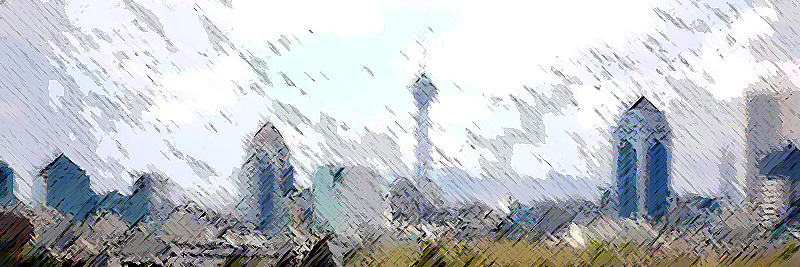 172
نمونه ای از آسیب شناسی و پیشنهاد اصلاح برنامهحوزه مأموریتی اجتماعی و فرهنگی
ماده 104 بند ح : «ایجاد و راه­اندازی و گسترش سامان سرای­های ویژه بانوان­، آقایان و کودکان (مراکز نگهداری و ارائه خدمت شبانه­روزی به آسیب­دیدگان اجتماعی) در مقیاس پهنه­ای و با مشارکت بخش دولتی و غیر دولتی» بدلیل اینکه شهرداری تهران بر اساس قوانین فرادست مجاز به راه‏اندازی مراکز نگهداری شبانه روزی کودکان نمی‏باشد و این امر در حیطه اختیارات بهزیستی است پیشنهاد می­شود واژه «کودکان» از این بند حذف گردد.
173
نمونه ای از آسیب شناسی و پیشنهاد اصلاح برنامهحوزه مأموریتی اجتماعی و فرهنگی
ماده 113 و 165: «شهرداری موظف است به منظور اعمال مدیریت یکپارچه فرهنگی و اجتماعی در سطح مناطق، معاونت­ها،کلیه سازمان­های تحت پوشش از قبیل سازمان فرهنگی و هنری شهرداری و شرکت­های تابعه شهرداری و پیگیری انجام مصوبات شورا نسبت به تشکیل شورای عالی هماهنگی فرهنگی، اجتماعی، هنری ، ورزشی با نظارت، هماهنگی و تایید  شورا به شرح زیر اقدام نماید» و «شهرداری موظف است، به منظور هدایت، همسوسازی، پایش و ارزیابی کلیه برنامه­ها و فعالیت‌های مدیریت شهری و برنامه پنج‌ساله دوم شهرداری با رویکرد توسعه اجتماعی، نسبت به تشكيل شوراي توسعه اجتماعي اقدام نماید»
پیش بینی دو شورا با کارکرد مشابه در مواد فوق که طی 3 سال گذشته تنها یکی از این شوراها تشکیل شده است.
174
نمونه ای از آسیب شناسی و پیشنهاد اصلاح برنامهحوزه مأموریتی اجتماعی و فرهنگی
ماده 114 بند ت: «ایجاد حداقل دو زمین چمن مصنوعی، یک سالن ورزشی چند منظوره مناسب ورزش بانوان و آقایان و یک سالن آمفی­تئاتر کوچک در سرای محلات تا پايان برنامه.» 
 با توجه به رویکرد شهرداری تهران، جهت توسعه فضاهای ورزشی، می بایست زمین‏های چمن مصنوعی به اماکن ورزشی سرپوشیده تبدیل گردند لذا ایجاد و توسعه زمین‏های چمن مصنوعی منتفی و با «تغییرکاربری زمین‏های چمن مصنوعی به مجموعه‏های ورزشی مالتی اسپورت » جایگزین می گردد که مستلزم اصلاح این بند می‏باشد.
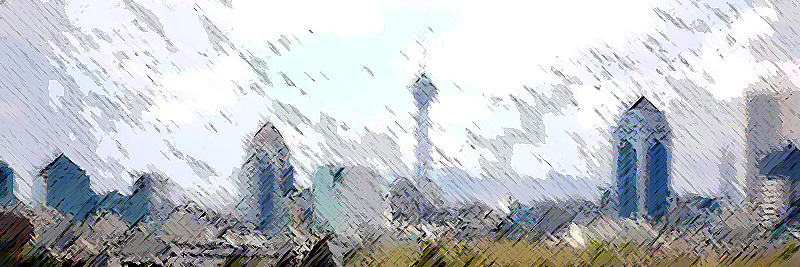 175
نمونه ای از آسیب شناسی و پیشنهاد اصلاح برنامه حوزه مأموریتی توسعه مدیریت و هوشمندسازی
ماده 124: در خصوص تهیه لایحه قانون اداره یکپارچه پایتخت، پیش‏نویس قانون جامع مدیریت شهری با نگاهی به مدیریت یکپارچه شهری تهیه و به وزارت محترم کشور ارسال شده است که هم اکنون نیز در قالب لایحه در کمیسیون خاص کلانشهر تهران و سایر کلان­شهرها در جریان می باشد؛ ارسال مجدد لایحه مذکور به شورا فاقد موضوعیت خواهد بود. 
تکراری بودن مفاد بعضی احکام (تهیه و تنظیم لایحه قانون اداره یکپارچه  شهری در ماده 124 و تنظیم لایحه مدیریت شهری به منظور استقرار نظام مدیریت یکپارچه در شهر تهران و تنظیم روابط شهرداری با دولت در ماده 147)؛
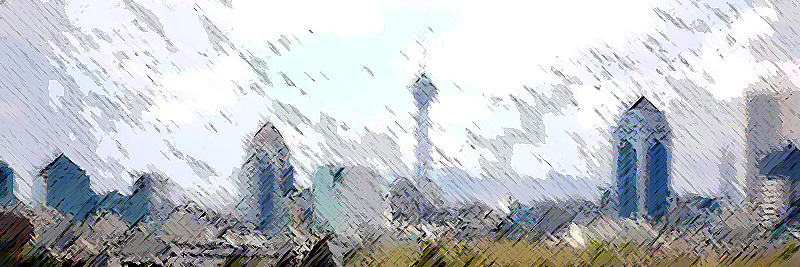 176
برنامه پنجساله سوم شهرداری تهران
اصول پیشنهادی حاکم بر برنامه سوم
جامعیت:
برنامه سوم می باید در بر گیرنده کلیه فعالیت‌ها و برنامه‌های شهرداری تهران و سازمان‌ها و شرکت‌های تابعه در طول مدت 5 سال باشد.
هم‌پیوندی: 
برنامه پنج­ساله سوم می باید با برنامه‌های فرادست و پایین­دست، ارتباطی هم­پیوند داشته و مبتنی بر چشم‌انداز، راهبردها و سیاست‌های مصوب مراجع قانونی باشد.
تمرکز بر اجرا: 
این برنامه به منظور اجرایی کردن چشم­انداز و راهبردهای کلان توسعه­شهری تهران تهیه می‌شود. از این رو در تهیه آن از مبانی و مفاهیمی استفاده می‌شود که بتواند راهبردهای فوق را عملیاتی کند.
انسجام:
بخش‌های مختلف برنامه می بایست با یکدیگر هماهنگ بوده و فاقد تضاد، تناقض و ناسازگاری باشند.
واقع­گرایی:
برنامه سوم باید متکی بر داده‌ها و اطلاعات واقعی که از بررسی منابع معتبر و پیمایش‌های میدانی و دیدگاه‌های خبرگان به دست آمده و مبتنی بر «امکان‌«­های ممکن و نه «باید»­های غیرممکن باشد.
178
اصول  پیشنهادی حاکم بر برنامه سوم
مستند بودن:
لازم است الزامات قانونی، حقوقی و فنی برنامه و همچنین مبانی نظری و کمیت و کیفیت منابعی که اطلاعات برنامه از آن‌ها اخذ شده و به آن‌ها متکی است، روشن باشد.
زمان­مندی:
دامنه زمانی تحقق اهداف آن مشخص باشد و تعیین گردد که اهداف و مراحل آن در چه زمان‌هایی باید تحقق یابند.
هدف­مندی:
دستاوردهای مورد انتظار، صریح، روشن و معطوف به هدف مشخصی باشند. از ارائه تحلیل‌های مبهم، کلی و غیر قابل خودداری شود.
برآورد منابع مالی:
هزینه‌های مالی ریالی و ارزی بر اساس داده‌های به روز و دقیق با روش‌های علمی برآورد شده است.
الزامات ساختاری:
برای تحقق هر برنامه به ساختار و تشکیلات ویژه‌ای نیاز است، بنابراین در برنامه مشخص شود که الزامات ساختاری اجرای آن چیست و ساختار فعلی دارای چه قوت‌ها و ضعف‌هایی است.
انعطاف­پذیری:
هر برنامه با وجود انواع پیش­بینی‌ها و کنترل‌ها در مسیر اجرا، دچار انواع موانع و انحراف‌ها می‌شود، لذا باید از انعطاف لازم برای اصلاحات برخوردار باشد.
179
پیشنهادات برای تدوین برنامه پنجساله سوم شهرداری تهران
منطق، رویکرد و شیوه تنظیم برنامه و اصول حاکم بر برنامه شامل، ویژگی­ها، ارکان تدوین، تعاریف مفاهیم­، سطوح، نظام اولویت­بندی پروژه­ها، اهداف عملیاتی ناظر بر برنامه و سایر موارد از ابتدا مشخص شود.
ربط منطقی میان سطوح برنامه از چشم انداز به راهبرد، سیاست و طرح­ها و پروژه ها مشخص باشد.
مطالعات میدانی کافی جهت جمع آوری اطلاعات به روز از وضعیت موجود انجام شود.
پروژه های کلان و با اهمیت شهر در طول سالهای برنامه به همراه منابع مالی مورد نیاز تعریف و به تصویب شورا رسانده شود.
جایگاه برنامه سوم در میان سایر برنامه­ها و اسناد توسعه شهری اعم از برنامه های سالانه که در حوزه ها تهیه می شود، برنامه های موضوعی و طرح جامع و تفصیلی و در کل نظام برنامه ریزی شهرداری تهران مشخص شود.
180
پیشنهادات برای تدوین برنامه پنجساله سوم شهرداری تهران(ادامه)
در طول تهیه و همچنین در زمان تلفیق برنامه سعی شود ارتباط درون و بین بخشی و تأثیرات متقابل اجزای برنامه مورد نظر قرار گیرد به نحوی که عدم تحقق یک حکم منجر به عدم تحقق سلسله ای از احکام نگردد. و یا 
مبنای تهیه برنامه تداوم وضع موجود شهرداری تهران نیست از این رو می بایست جهتگیری استراتژیک در تدوین برنامه  مدنظر قرار گیرد.
ضمن محاسبه دقیق منابع مالی مورد نیاز جهت تحقق هر هدف و حکم برنامه سهم شهرداری، بخش خصوصی، تعرفه های ارائه خدمت، دولت و سایر مبادی تامین مالی مشخص شود.
منابع انسانی مورد نیاز، فناوری و تکنولوژی مورد نیاز، تغییرات ساختاری و سازمانی احتمالی و در مجموع کلیه منابع لازم جهت تحقق برنامه از ابتدا پیش بینی شود.
تمامی حوزه های فعالیتی شهرداری تهران به صورتی فراگیر در برنامه مد نظر قرار گیرد برای مثال برنامه مناطق نیز لحاظ شود.
181
تدوین برنامه پنج ساله سوم شهرداری تهران
با عنايت به مصوبه جلسه 376 معاونين، شهرداران و سازمان ها  در خصوص تدوين برنامه پنج ساله سوم، وظيفه مركز مطالعات فراهم نمودن بستر تنظيم و هماهنگي بين بخشي و فرابخشي درون و برون شهرداري و  معاونت برنامه ريزي، توسعه شهري و امور شورا كما في السابق مسئوليت پاسخ گويي، جمع بندي، تصميم سازي جهت تائيد نهايي و پايش برنامه طبق روال قبل را بر عهده خواهد داشت.
بر اساس شرح وظایف دبیرخانه دائمی پایش برنامه ابلاغی از سوی شهردار محترم تهران، بستر سازی تدوین برنامه پنج ساله سوم شهرداری تهران بر عهده دبیرخانه دائمی پایش برنامه است. 
بر اساس بند د ذیل ماده واحده مصوبه 2272 مورخ 3/12/95 شورای اسلامی شهر تهران، «شهرداری تهران (معاونت برنامه ریزی، توسعه شهری و امور شورا) مکلف است به صورت منظم هر سه (3) ماه یکبار گزارش اقدامات صورت گرفته  در فرایند تدوین برنامه سوم شهرداری تهران را به شورای اسلامی شهر تهران ارسال نماید.»
182
پایان
183